The MetaBox
A  paradoxical
approach
to Innovation
Ken Mulligan ©
Presented At Chalmers University Gothenburg, Sweden
June 4th, 2019
[Speaker Notes: Good – it almost look it is floating in thin air]
The Most Innovative Companies Our Perform Their Competition
The 2018 PWC Global Innovation 1000 Study Found:

Sales Growth Was 2.6 X Greater Than Their Competition
Operating Income Was 2.5X That Of The Average Company In The Study.
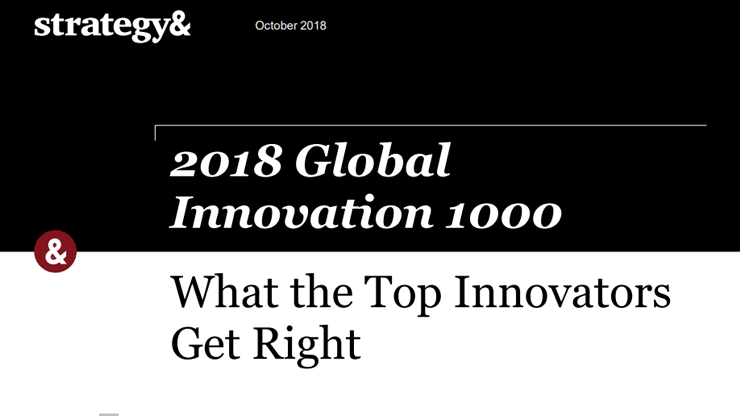 “Science is imagination in a straightjacket!”
– Richard Feynman
https://www.bbc.co.uk/programmes/b0b0pwgl
[Speaker Notes: Clever quote]
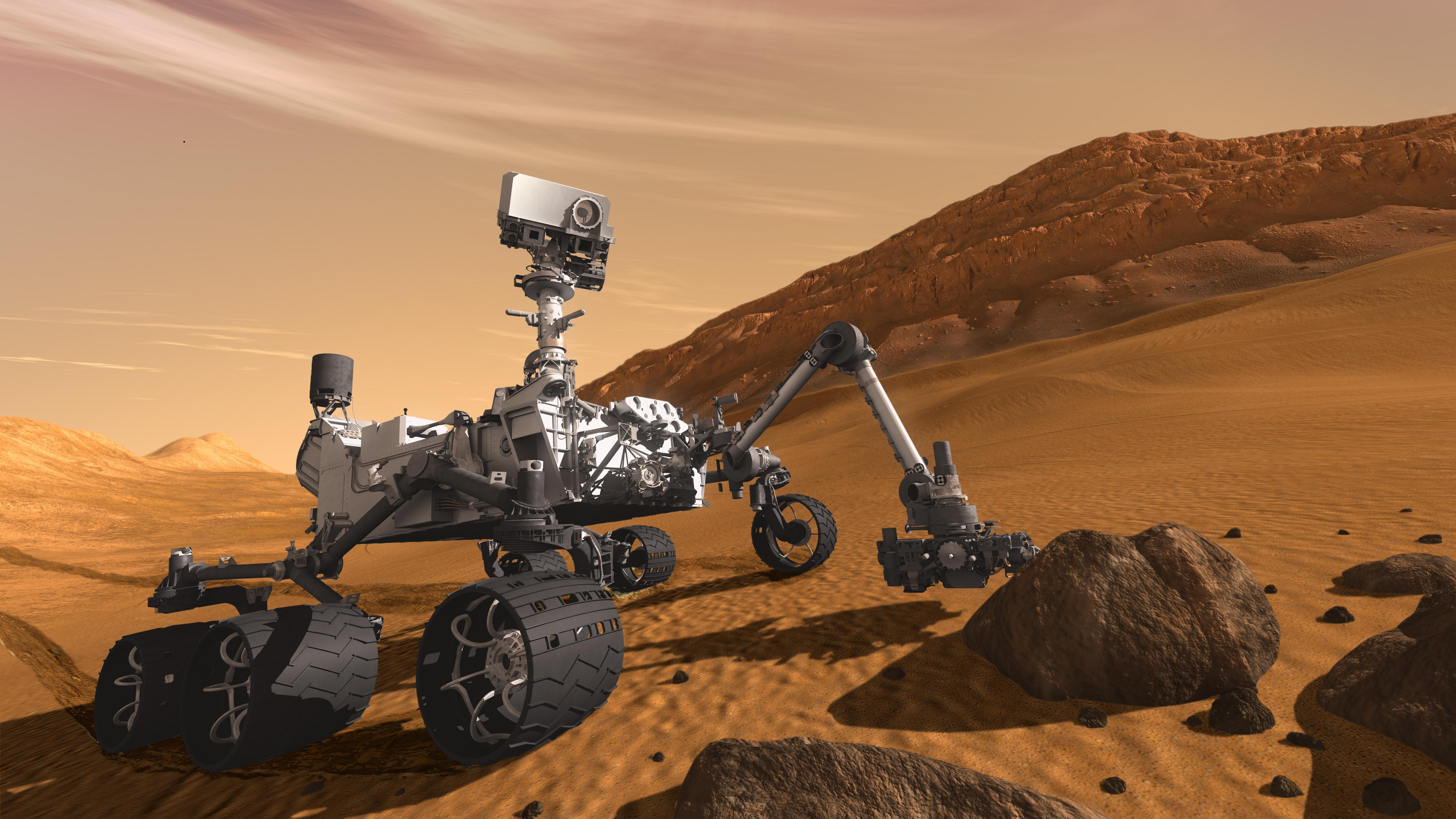 Curiosity
Curiosity Is The Engine Of Achievement
Photo: Creative Commons / Chaser
[Speaker Notes: Good….Chris Skiba constructed the steering if I’m correct]
The Structure of Scientific Revolutions
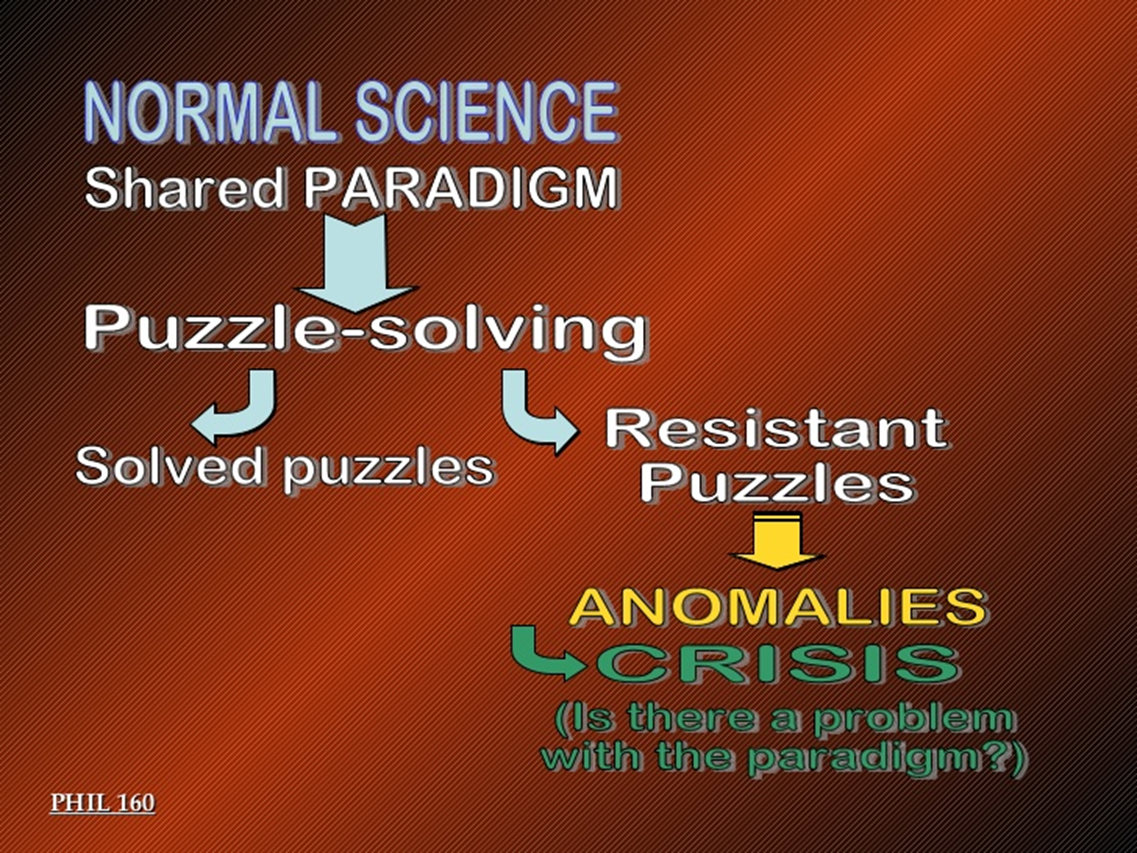 [Speaker Notes: Does it or is science composed of problems solved]
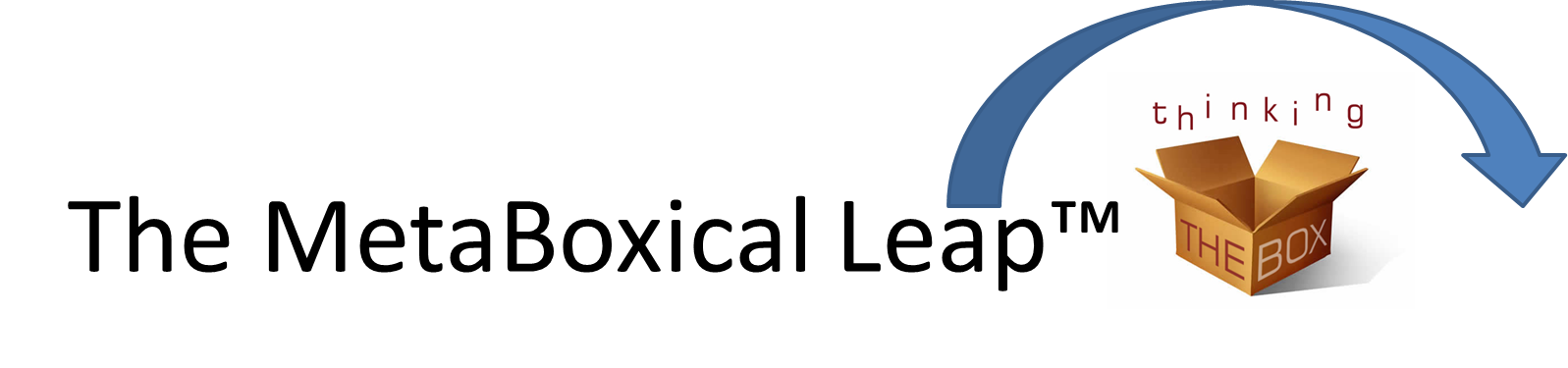 The Box – A Metaphoric Container Of Your Current Assumptions and Habitual Patterns of Thinking
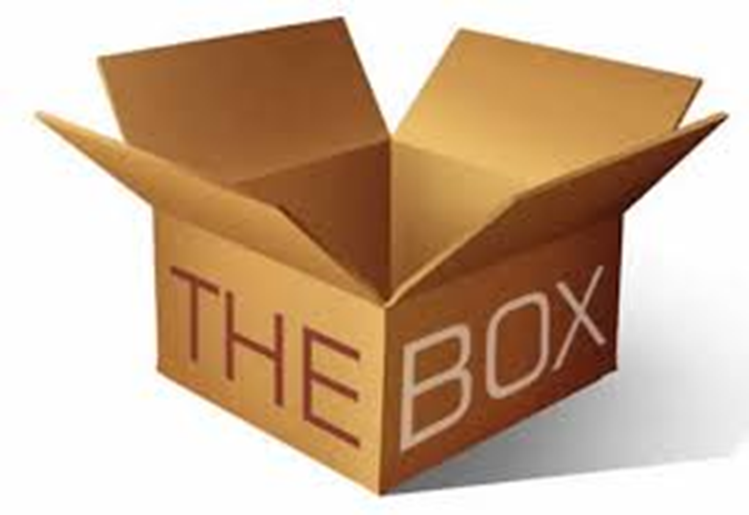 Enforces Standard Operational Procedures (SOP)
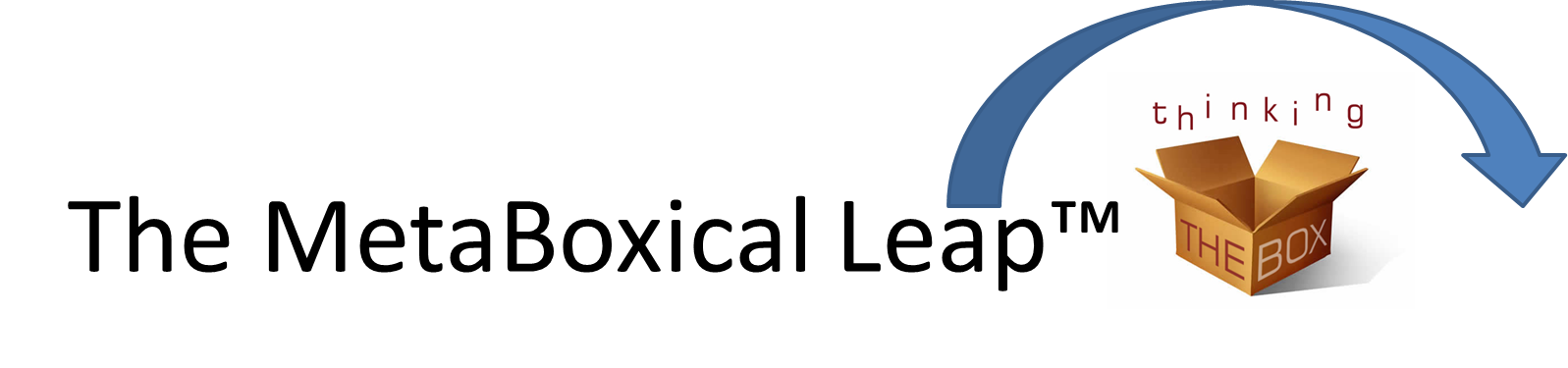 Where Do Big Ideas Come From?
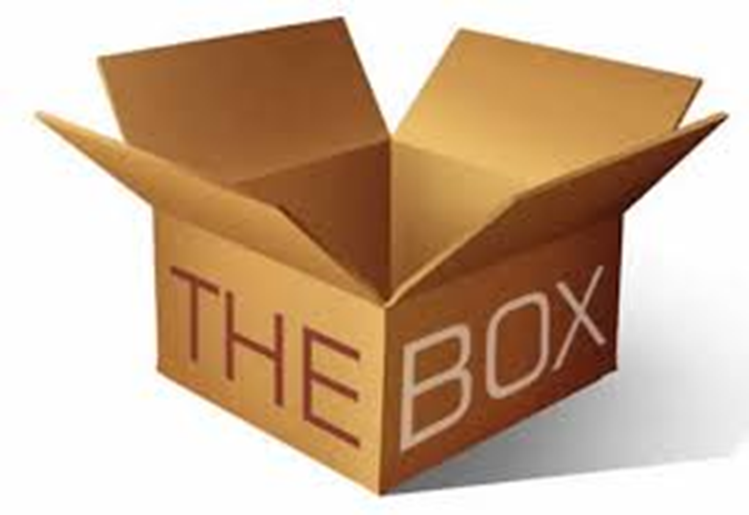 Here?
Or Here?
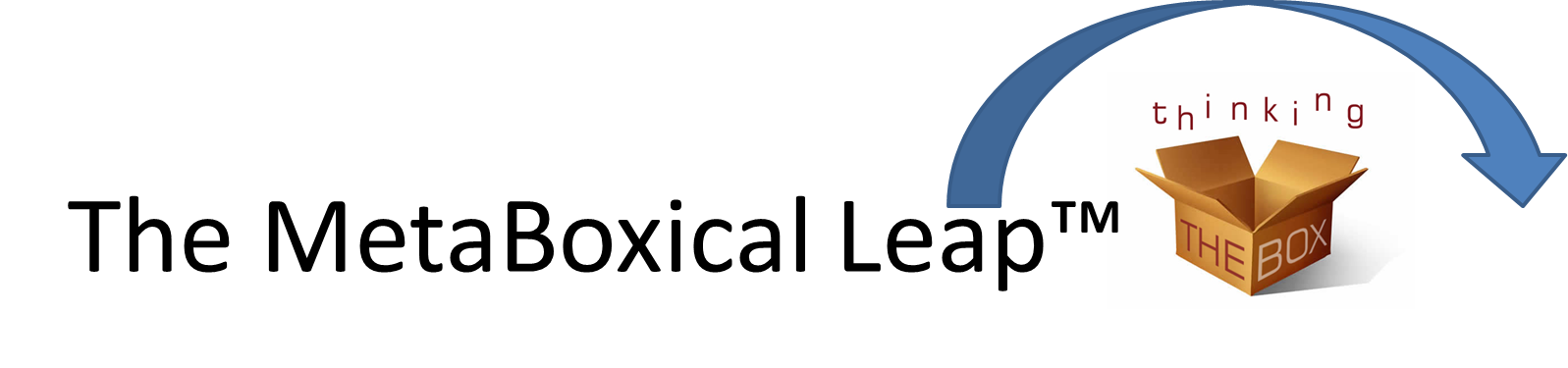 Patterns and Innovation --- Exploiting Patterns
At The Core Of Innovation
Is The Formation And Exploitation of Patterns.
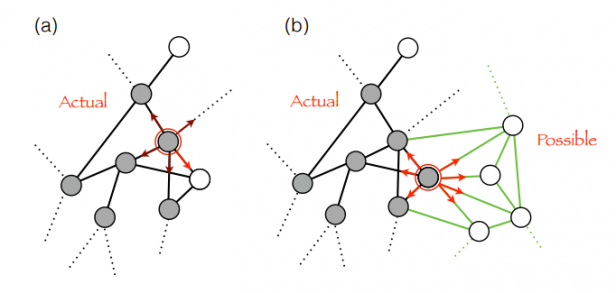 https://www.technologyreview.com/s/603366/mathematical-model-reveals-the-patterns-of-how-innovations-arise/
[Speaker Notes: Like this one a lot]
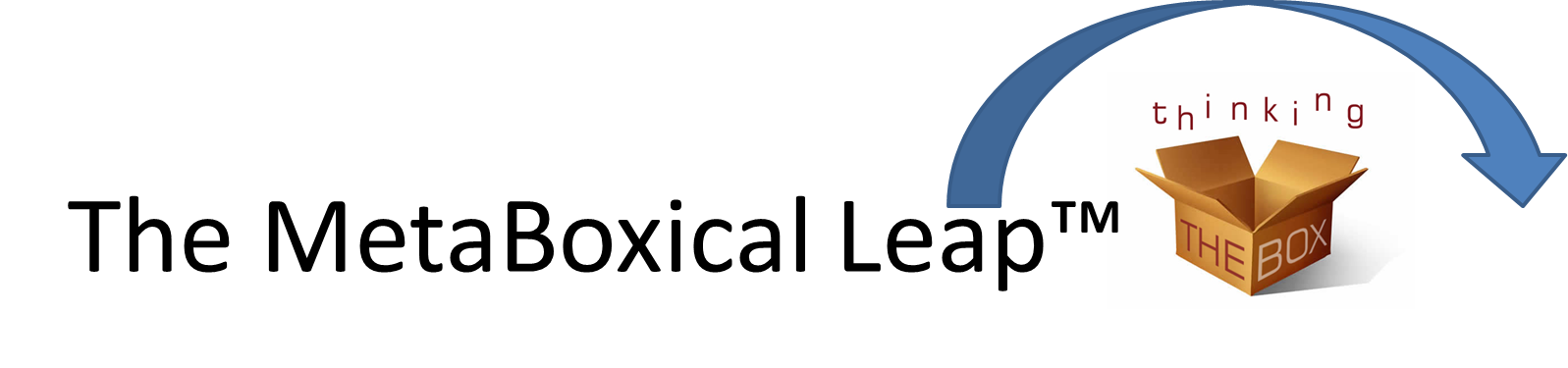 Patterns and Innovation --- It’s All About Noticing
It Begins With Noticing Patterns We Were Previously Blind To!
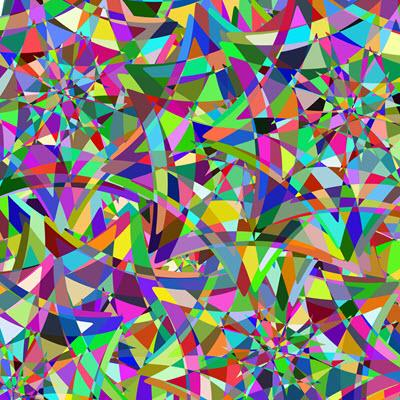 …And Rethinking Objects and Solutions To Discover New Opportunities
[Speaker Notes: Like this one a lot]
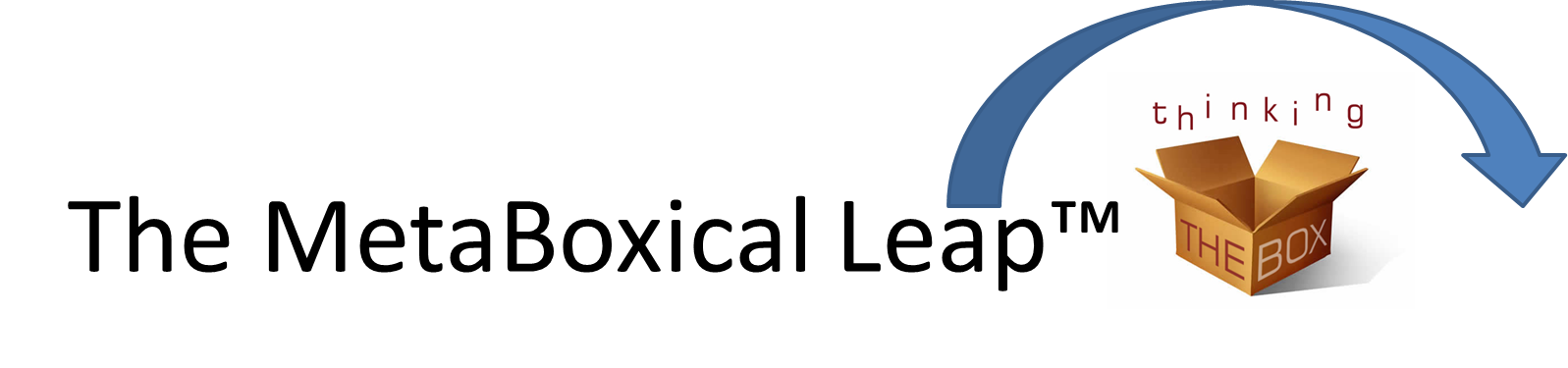 Patterns and Innovation --- Pattern Disruption
Thinking Out Of The Box Is All About Pattern Disruption!
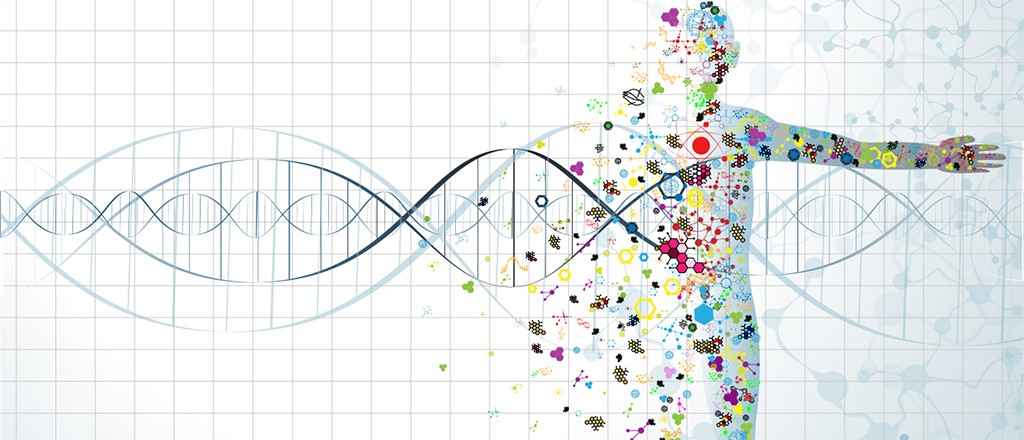 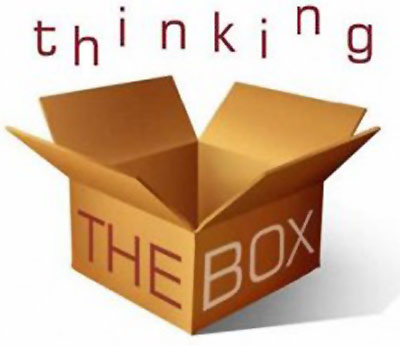 https://knowledge.wharton.upenn.edu/
[Speaker Notes: Like this one a lot]
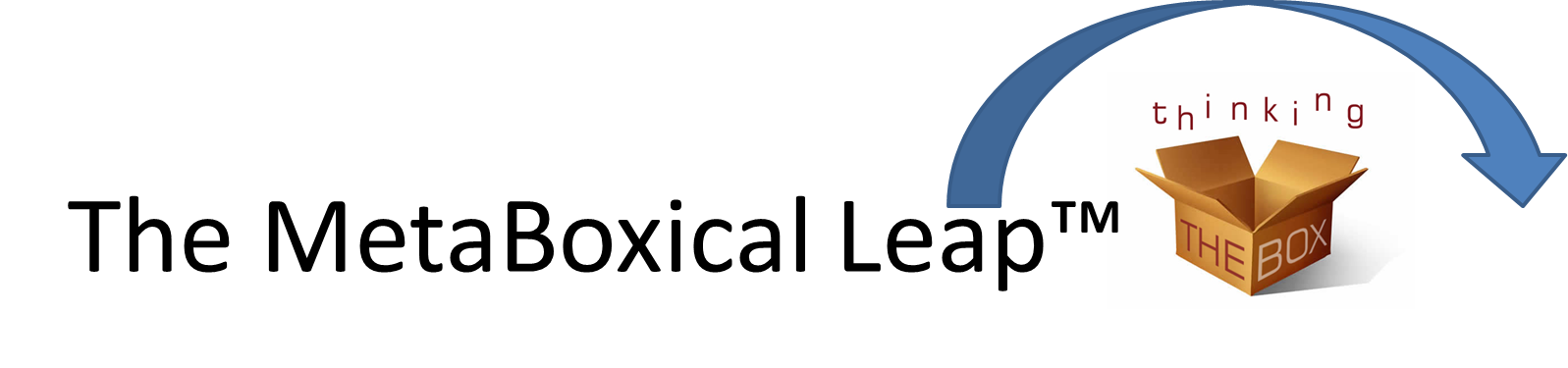 MetaBoxical Thinking --- Thinking Outside The Box
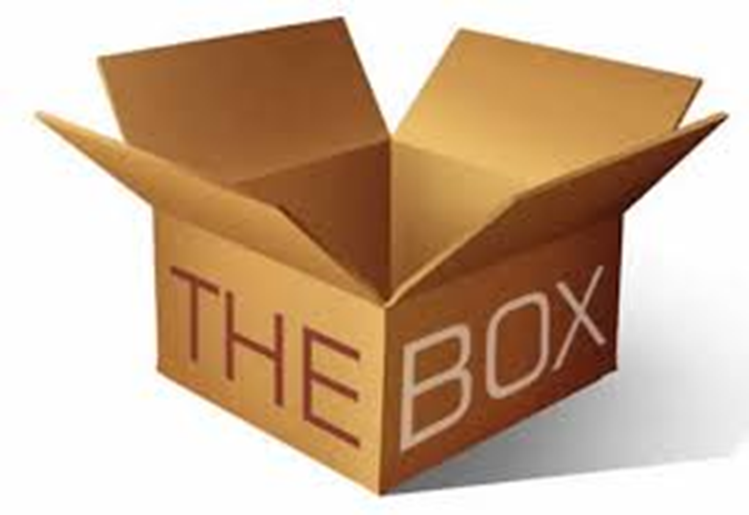 A Form Of Lateral Thinking That Involves Letting Go Of An Unsuccessful Attempt To Solve A Problem By Changing The Sequence Of Steps Or Simply Leap Frogging Sequential Thinking All Together
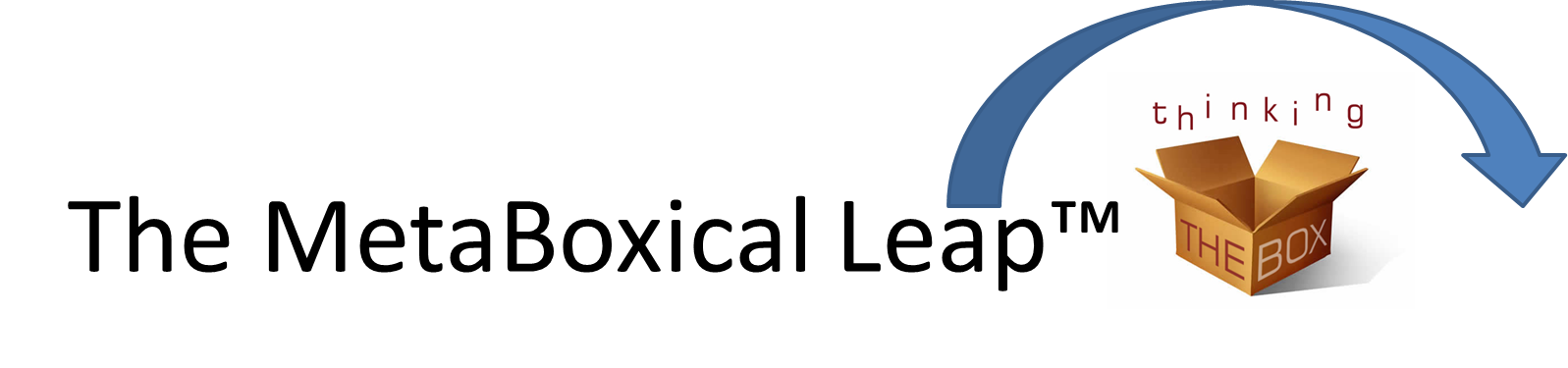 What’s In Your Box?
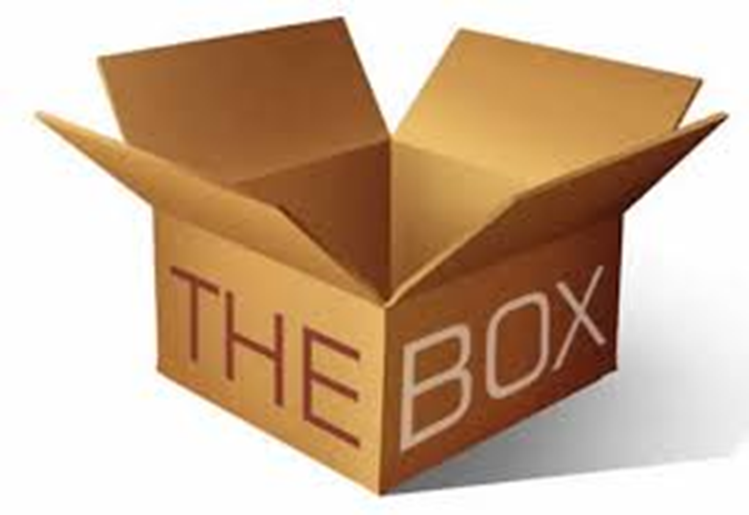 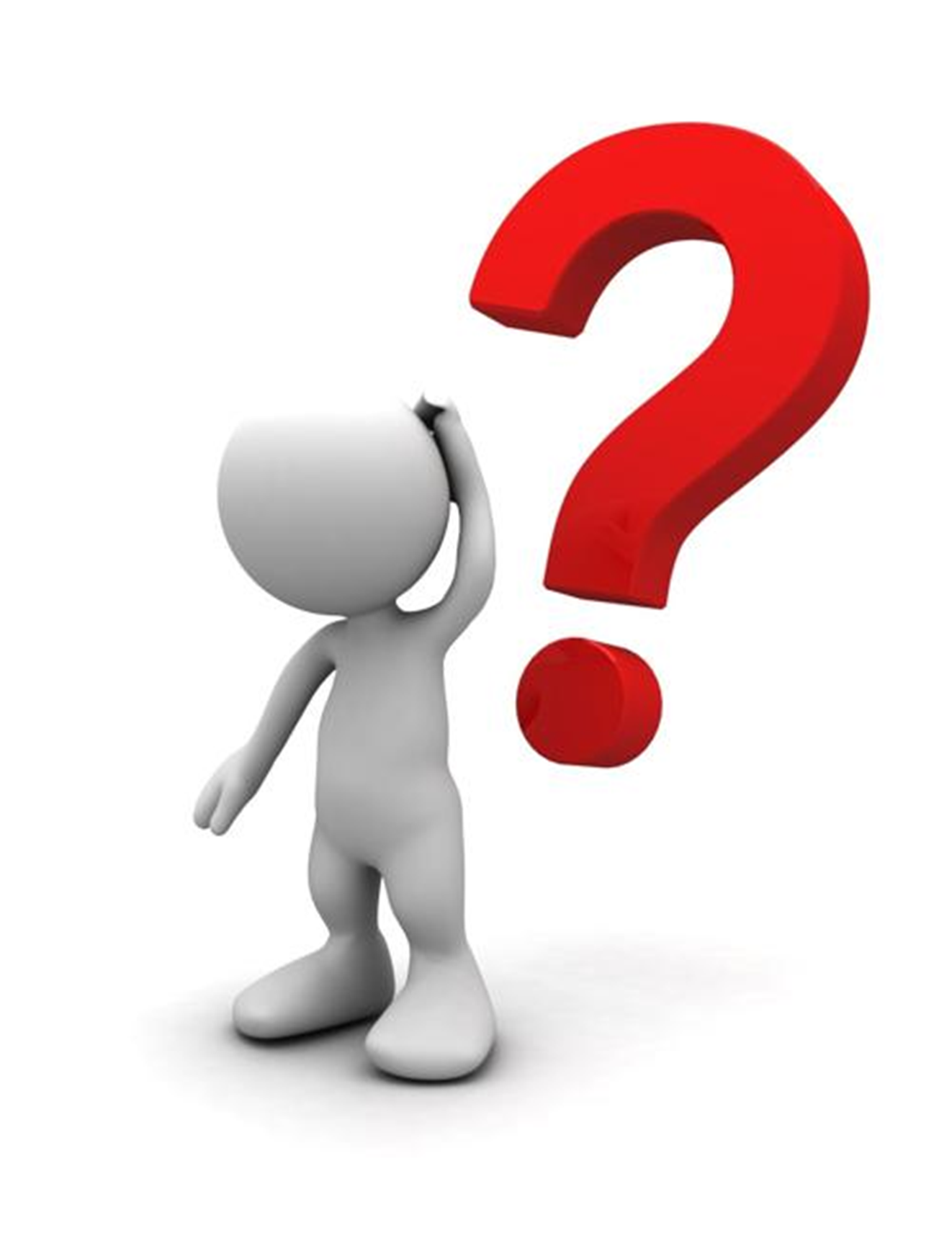 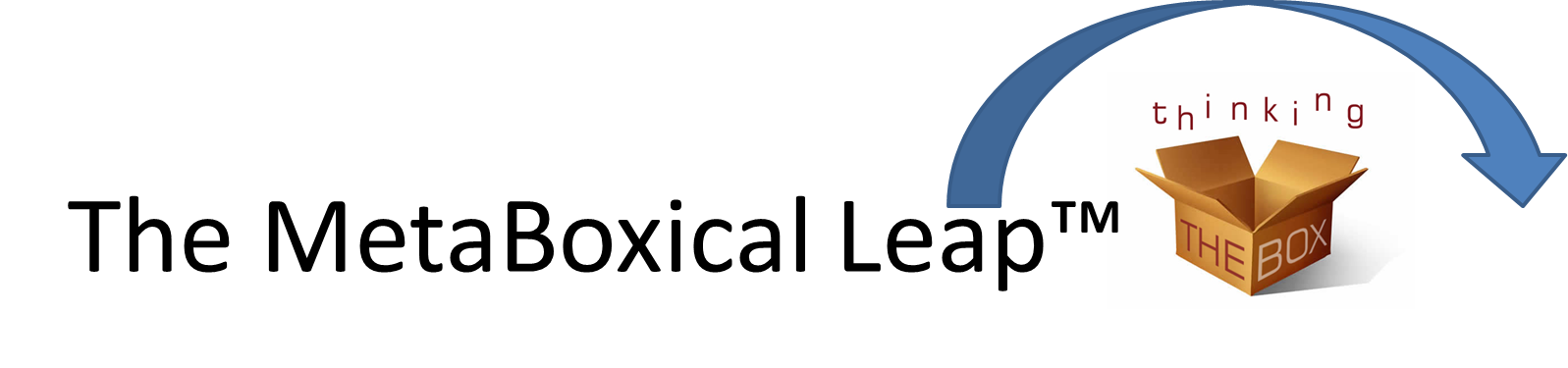 What’s Outside Your Box?
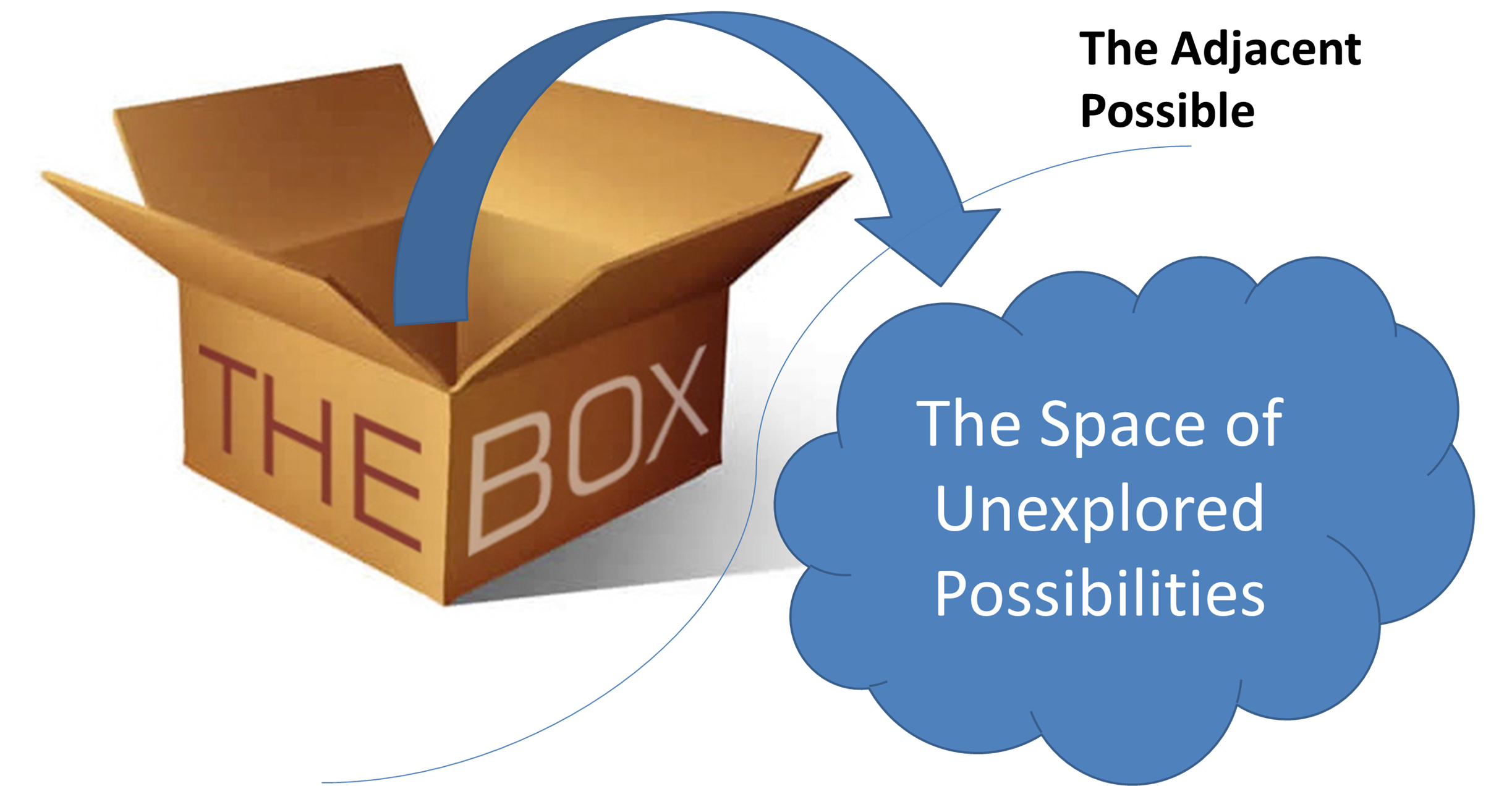 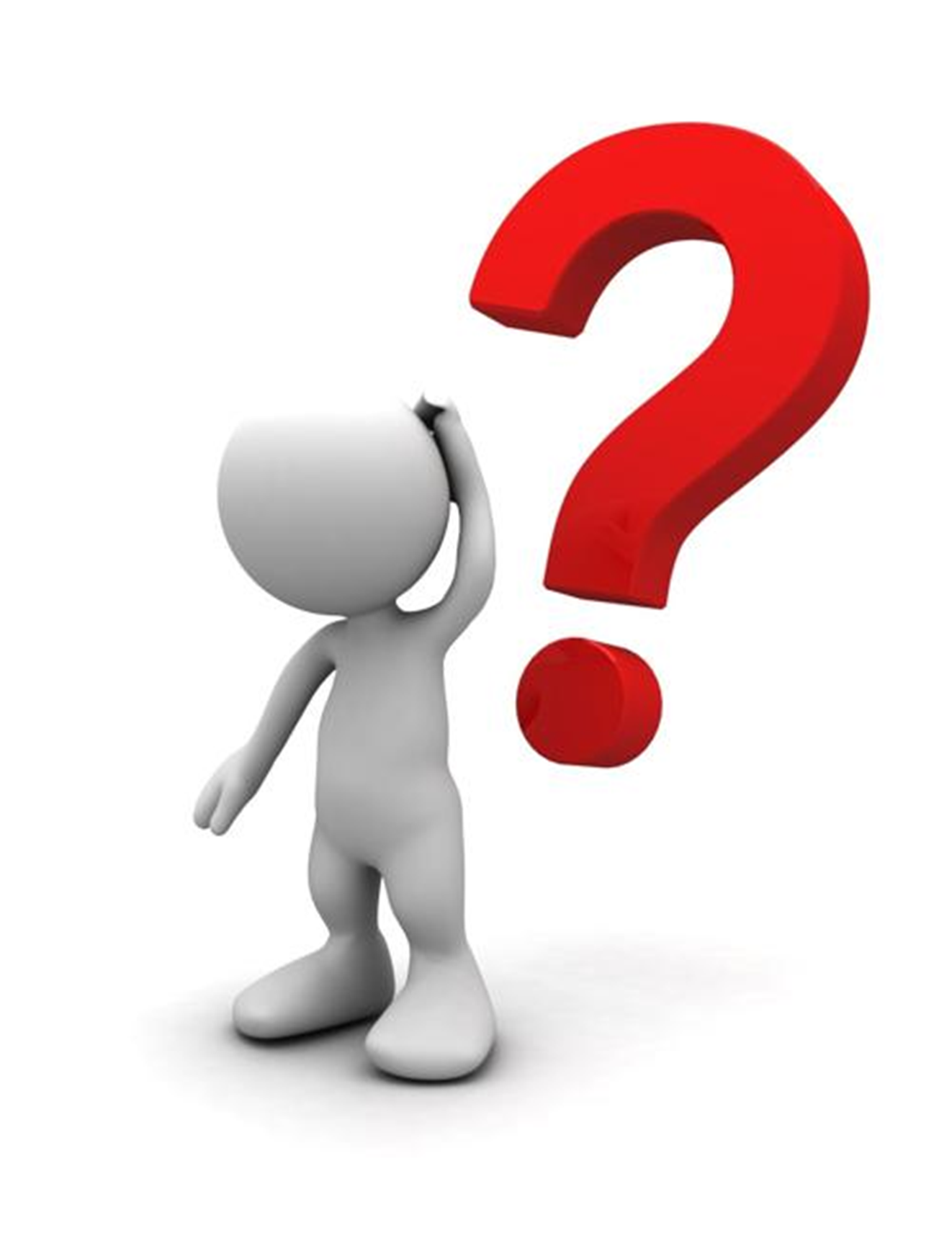 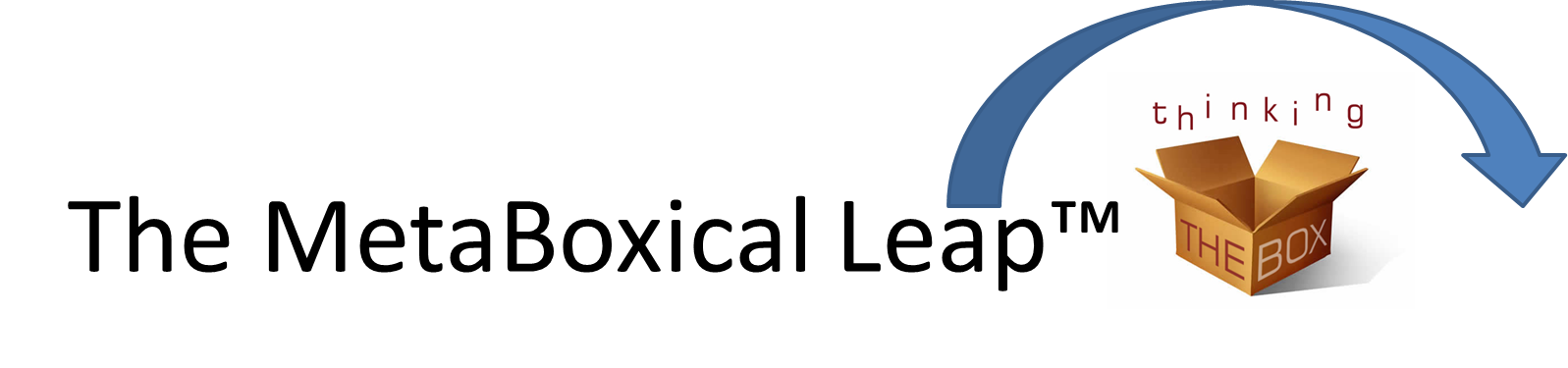 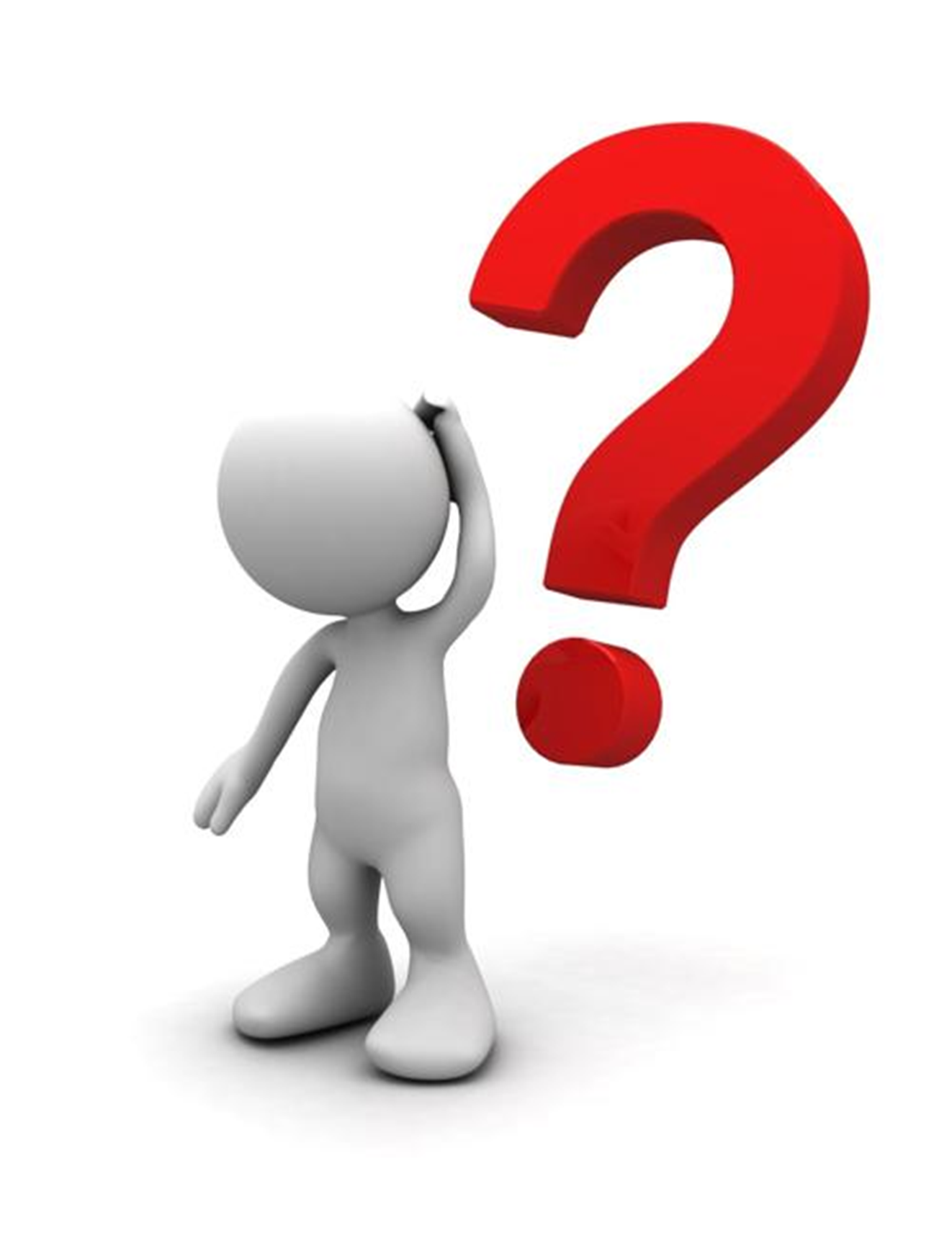 What’s Outside Of What You Can Even Imagine?
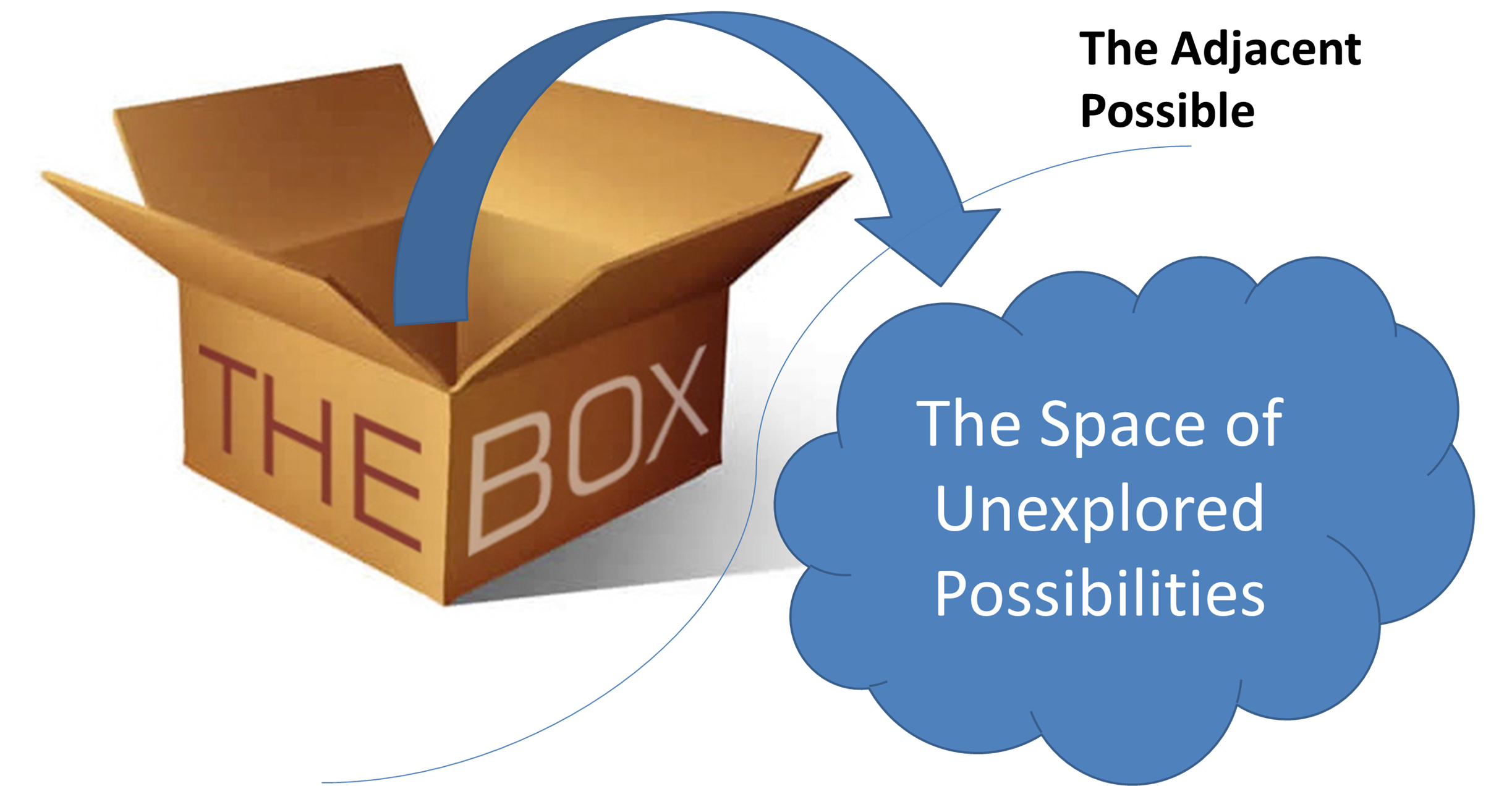 “Unknown” Unknowns
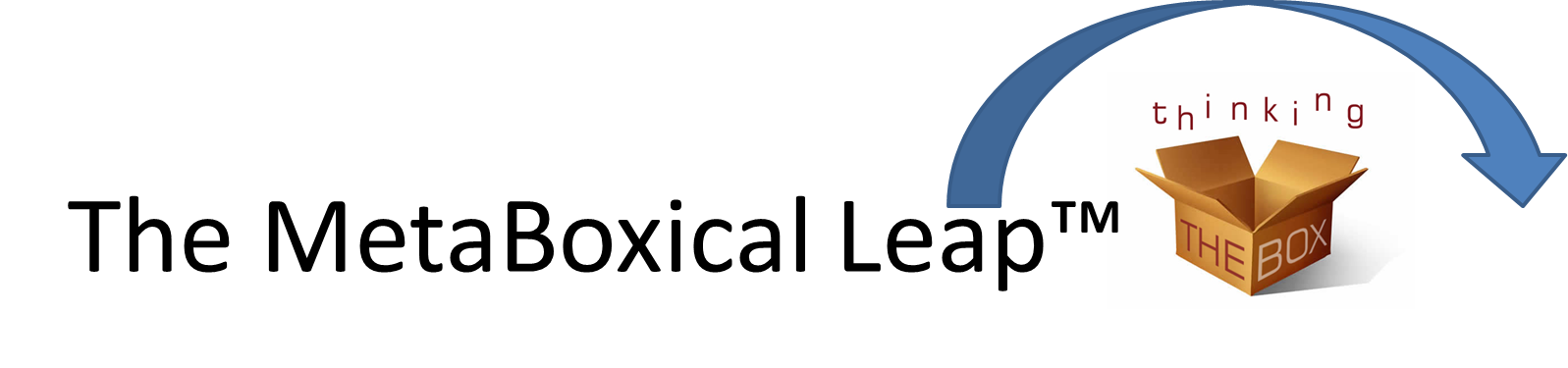 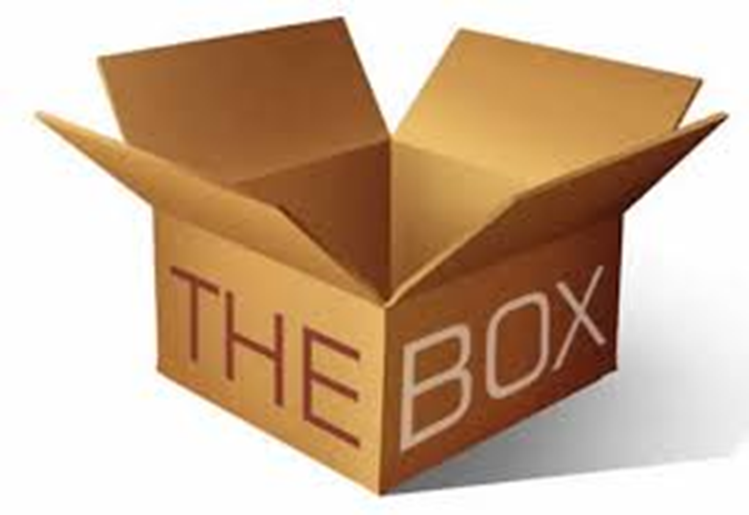 “The way we think defines the BOX in which we find ourselves.”
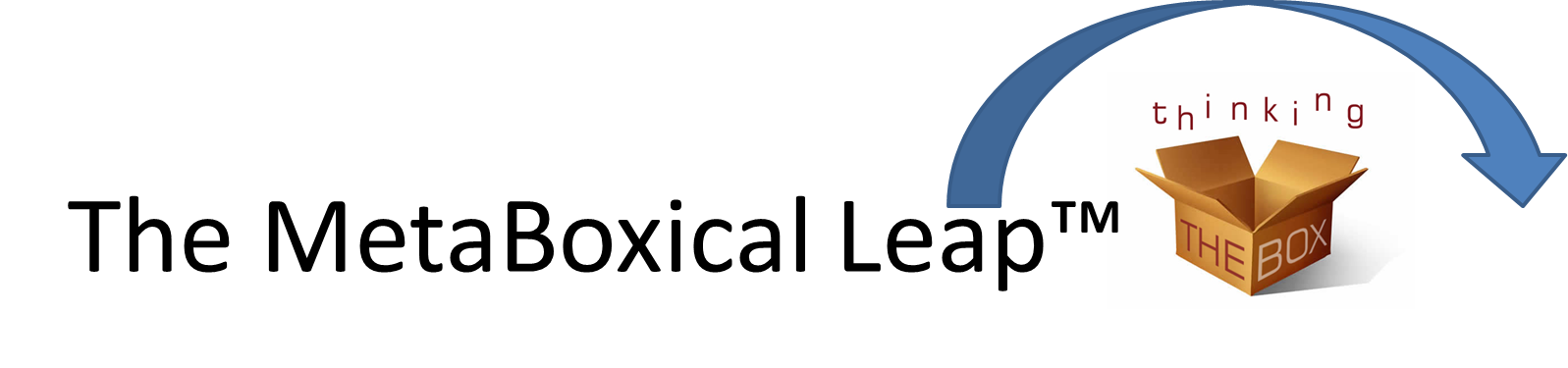 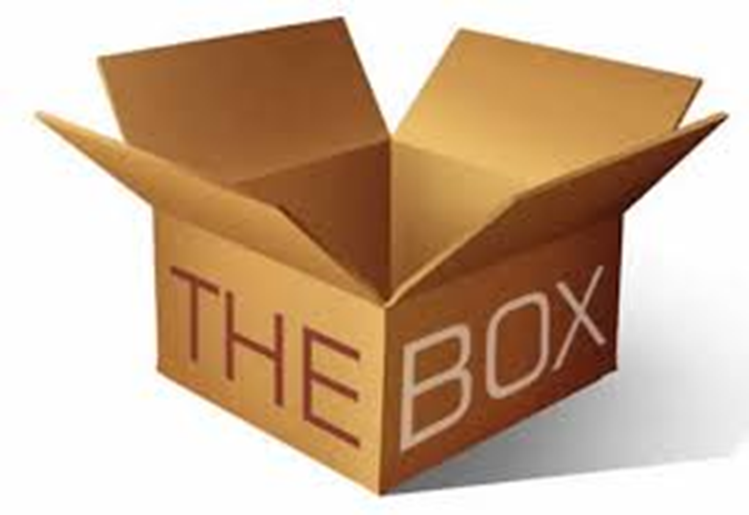 “The Box Contains Patterns Which Enable Us To Create And Maintain Standards By Ensuring Sameness”
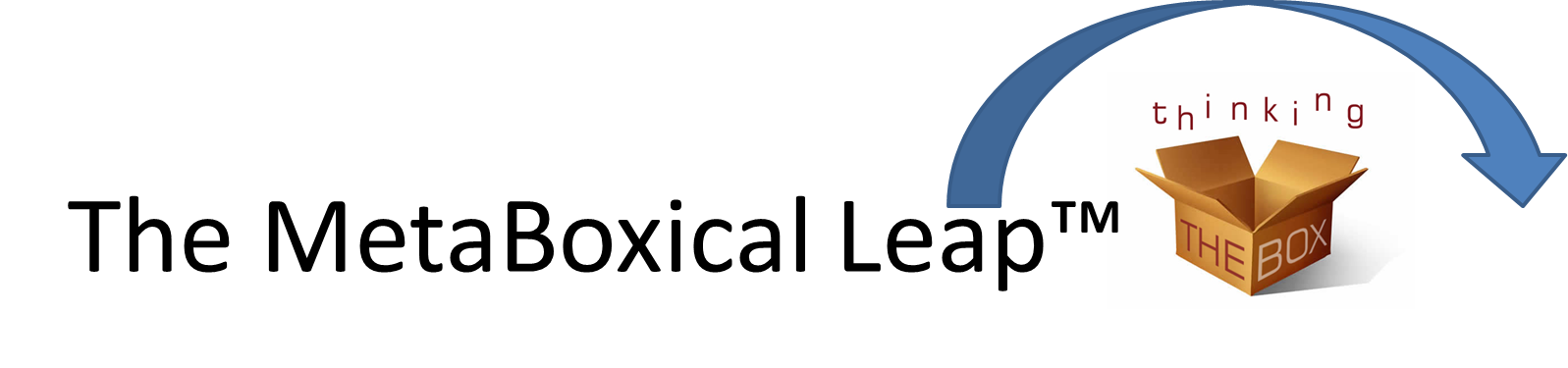 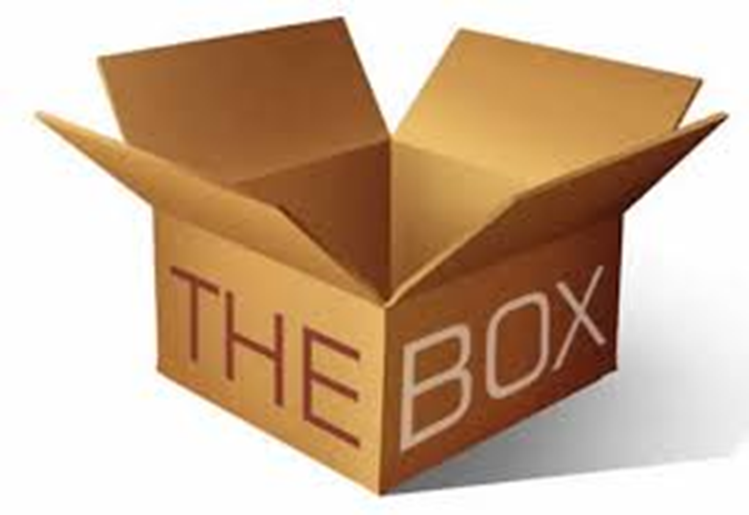 “Which Allows The Achievement Of Consistently High Quality Products”
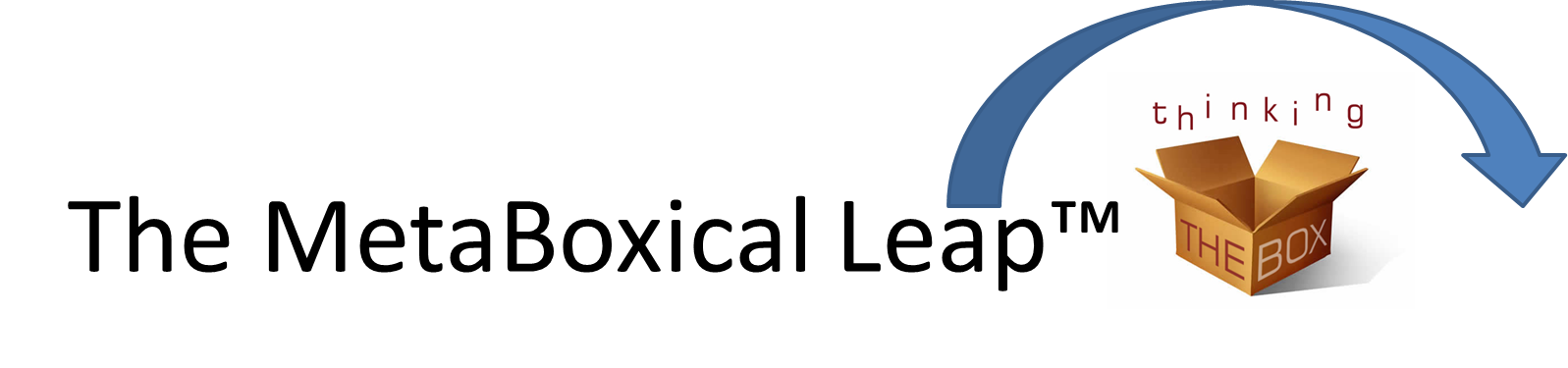 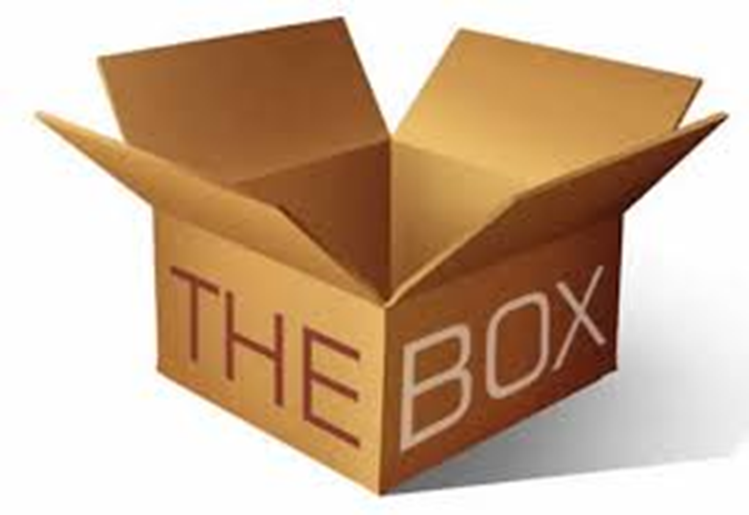 “Successful Enterprises Usually Focus On Becoming Increasingly Efficient In Replicating These Same Basic Things”
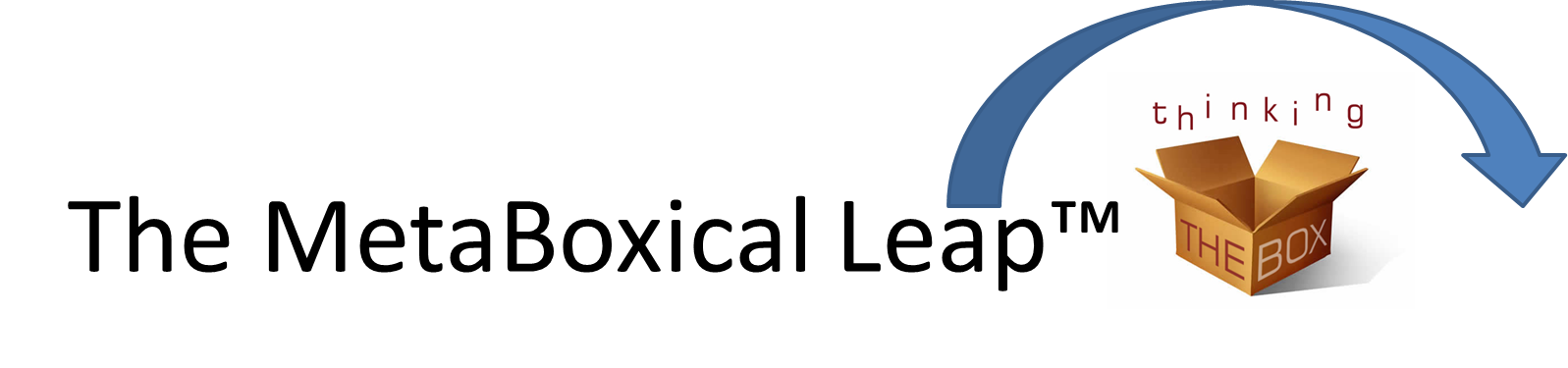 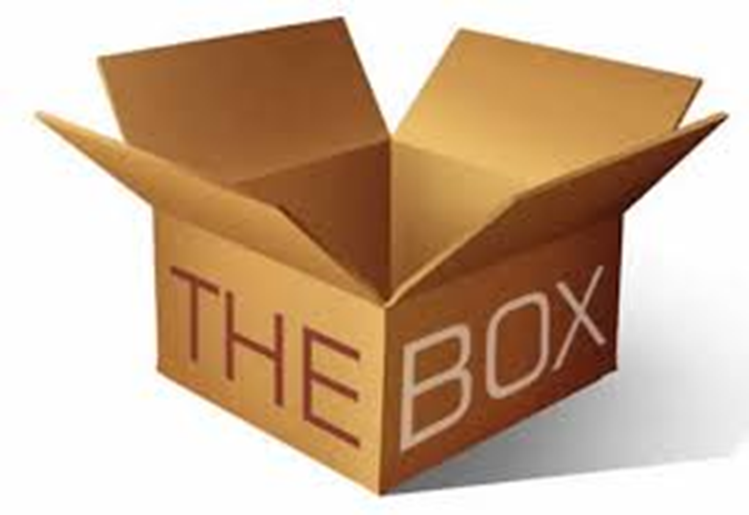 So What’s Wrong With The Box?
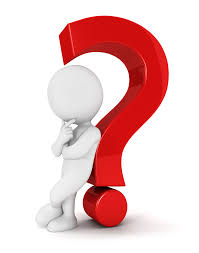 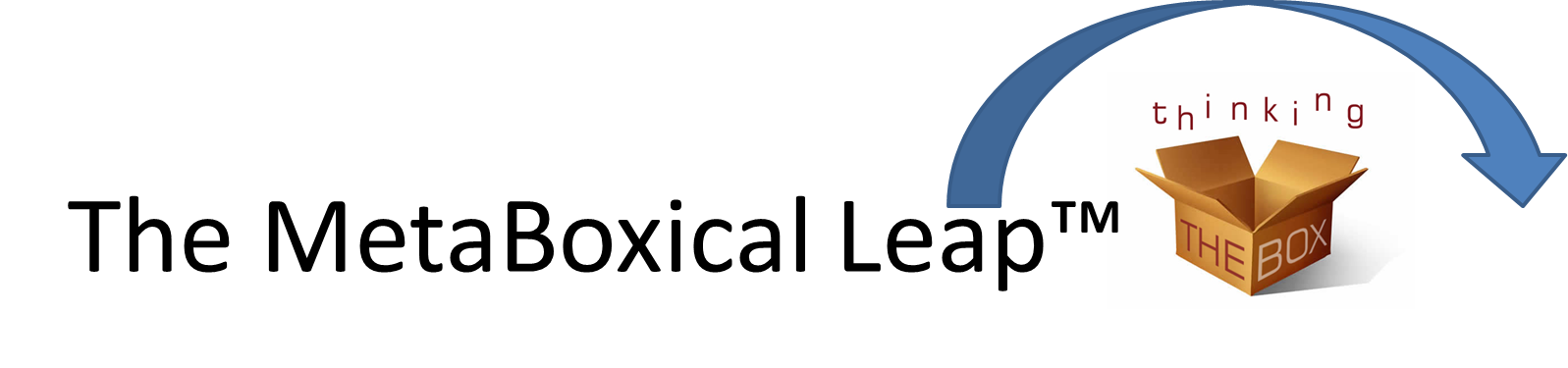 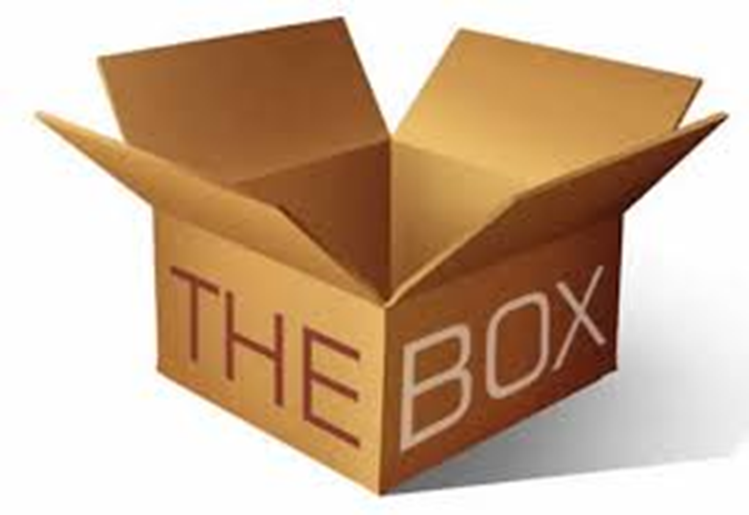 The Very Thing That Makes The Box Successful Limits Its Innovations To Incremental Changes
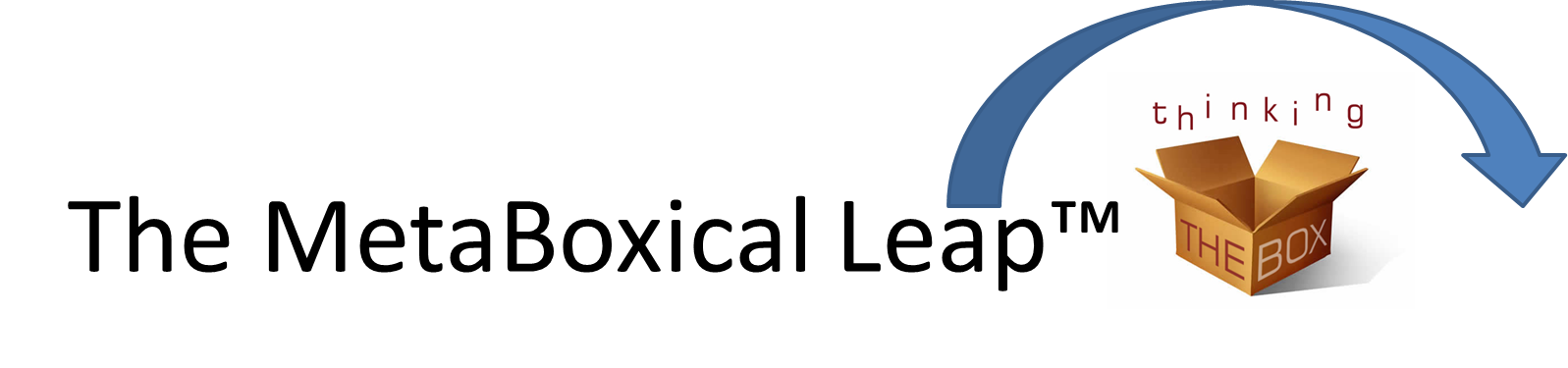 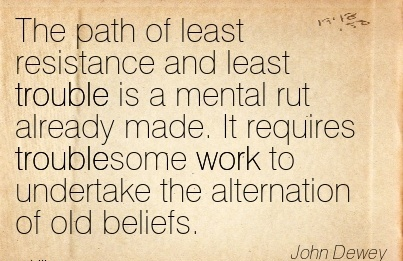 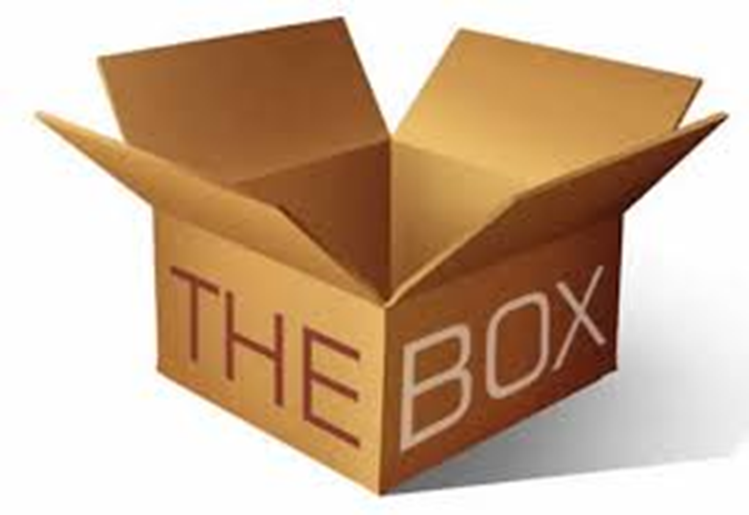 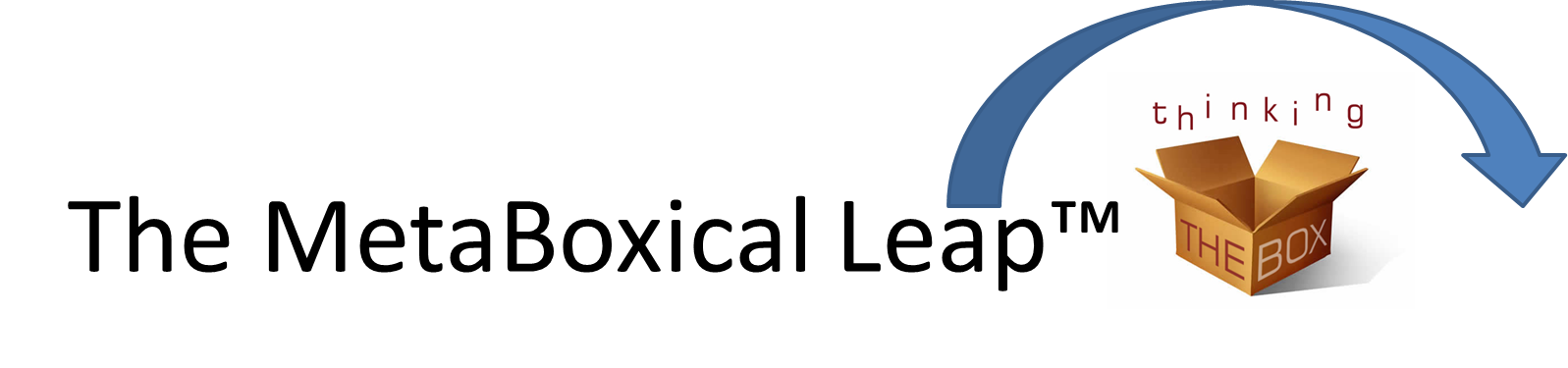 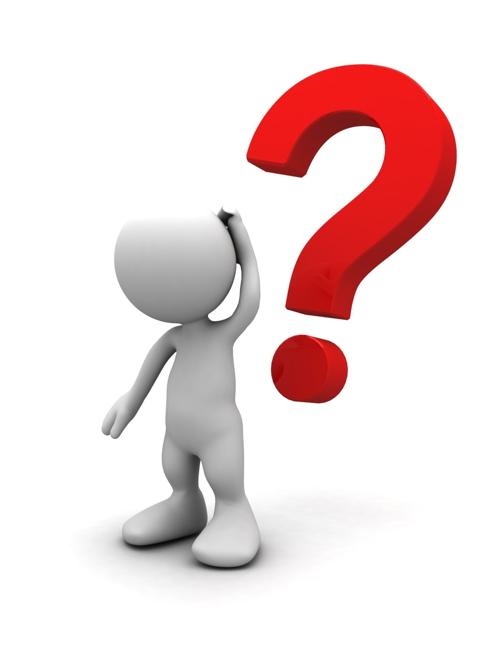 What Patterns of Thinking Can Release New Ideas?
[Speaker Notes: Profound!]
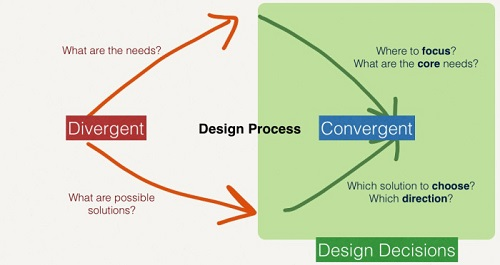 https://juandomingofarnos.wordpress.com/
[Speaker Notes: Use a picture or only the picture above removing all text around it]
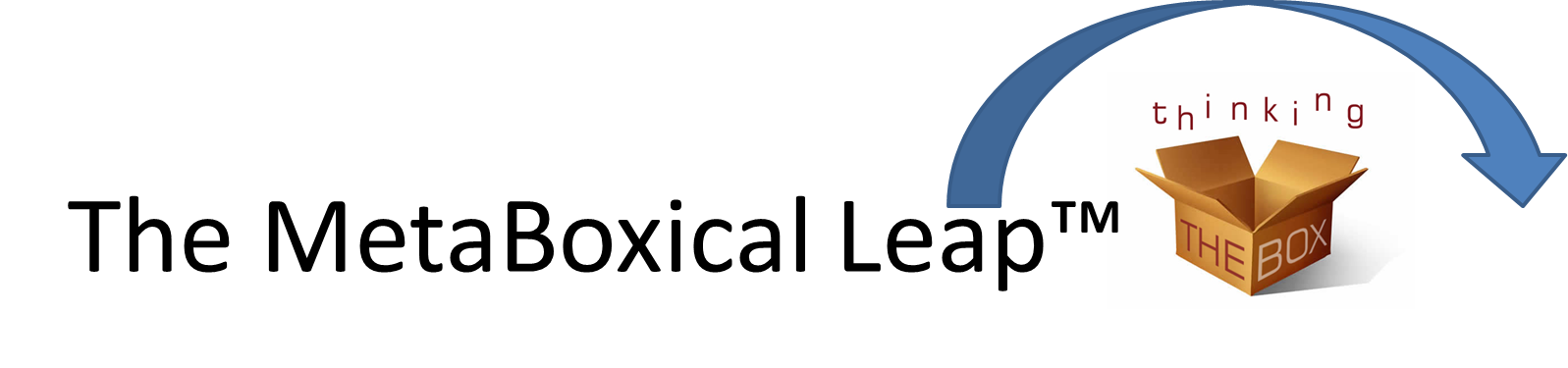 Explore Adjacent Possibilities
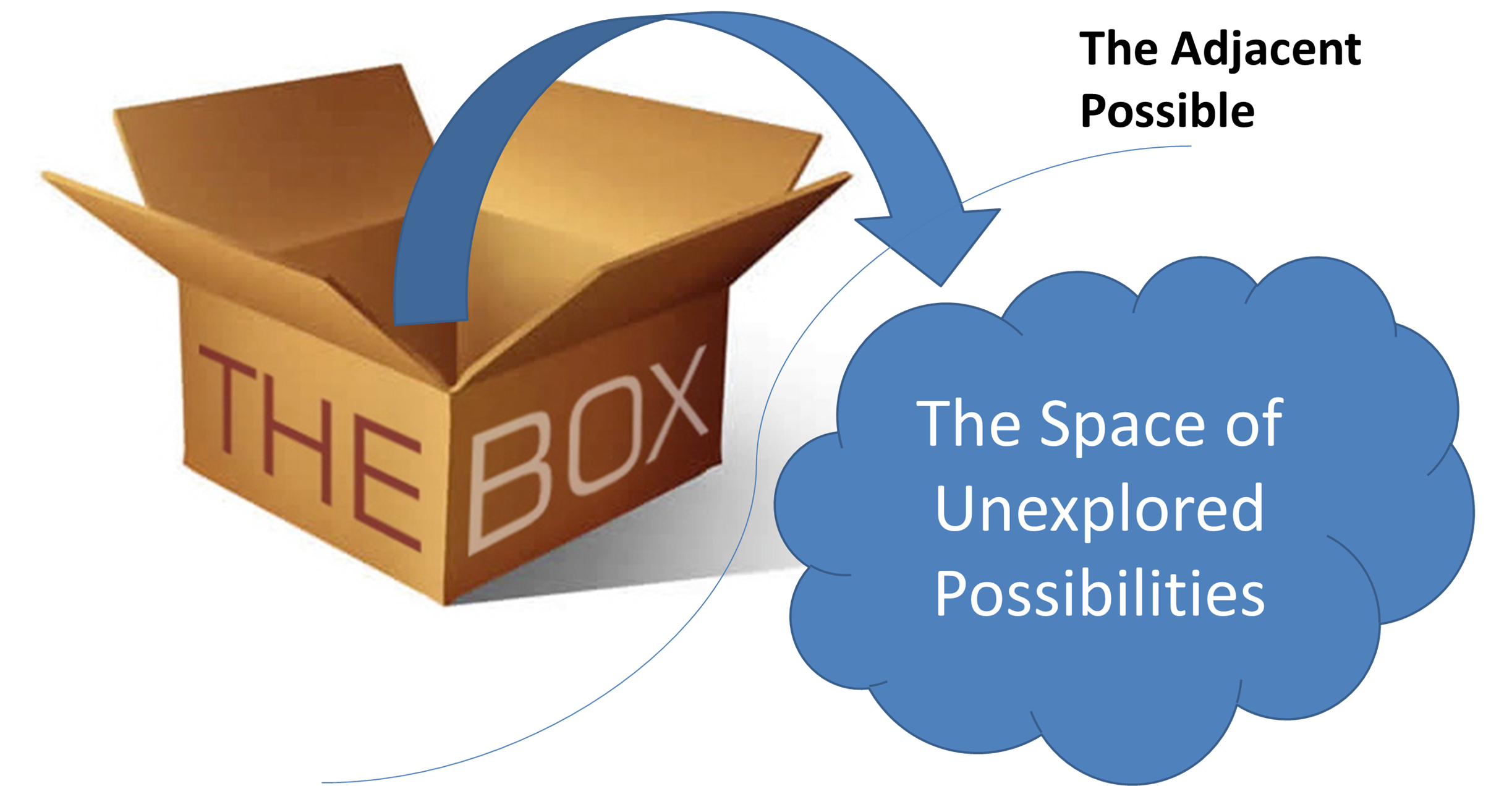 “The strange and beautiful truth about the adjacent possible is that its boundaries grow as one explores them.” - Steven Johnson “Where Good Ideas Come From”
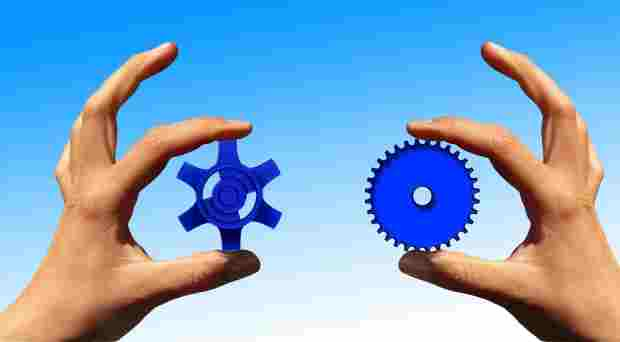 Novelty emerges through the interaction of the “actual” with the “possible.” The design process puts a functional structure in place to bring into existence these emergent novelties as innovations and inventions."
https://pixabay.com/images/search/gear-wheel/
[Speaker Notes: Important messages but hard to read since background is so complicated….]
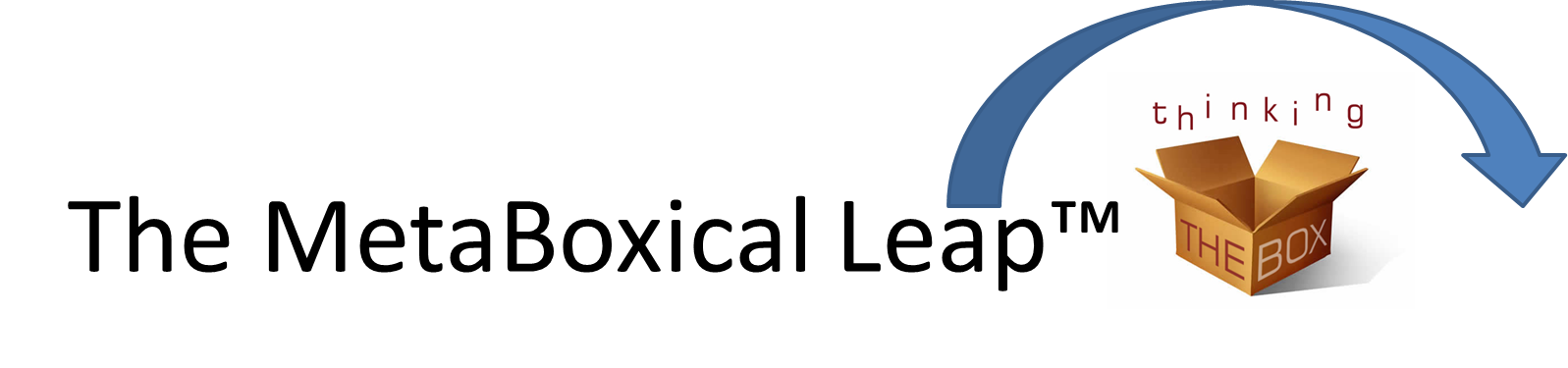 Start By Challenging The Orthodoxies
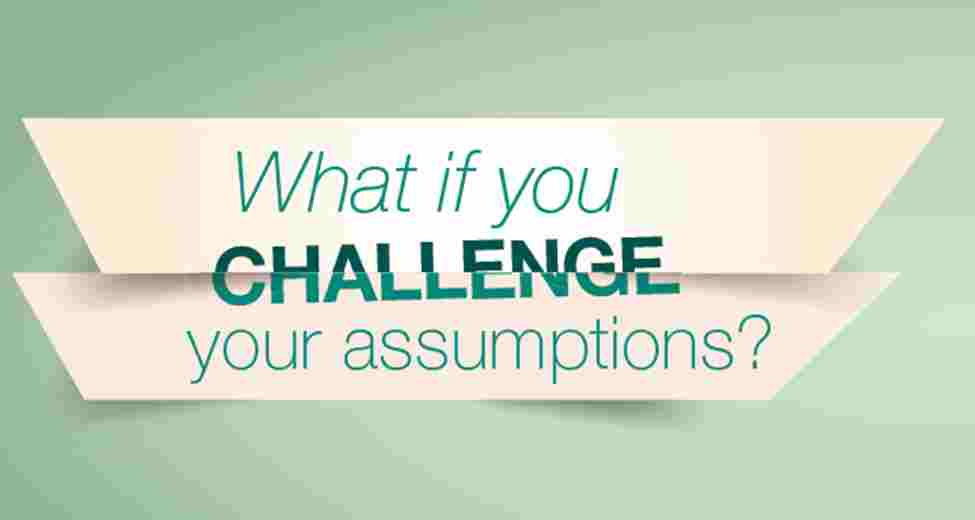 http://www.ideachampions.com/weblogs/archives/2015/05/index.shtml
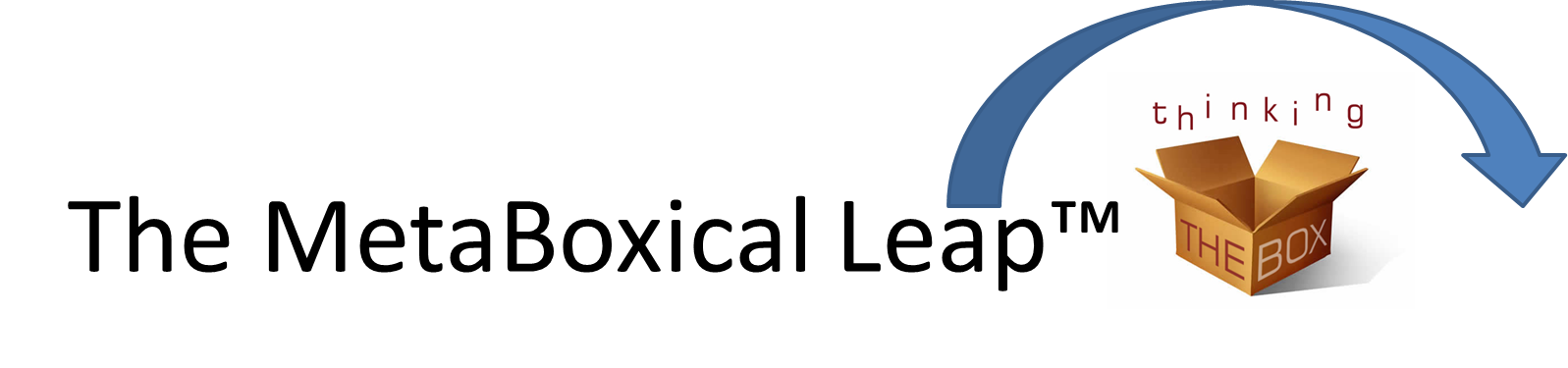 Engage In Patterns Of Thinking That Produce Innovation!
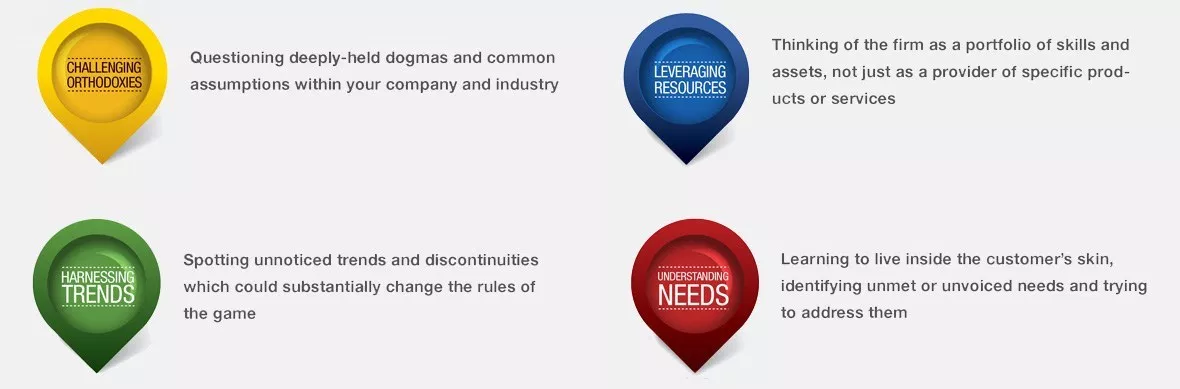 © Rowan Gibson Four Lenses of Innovation
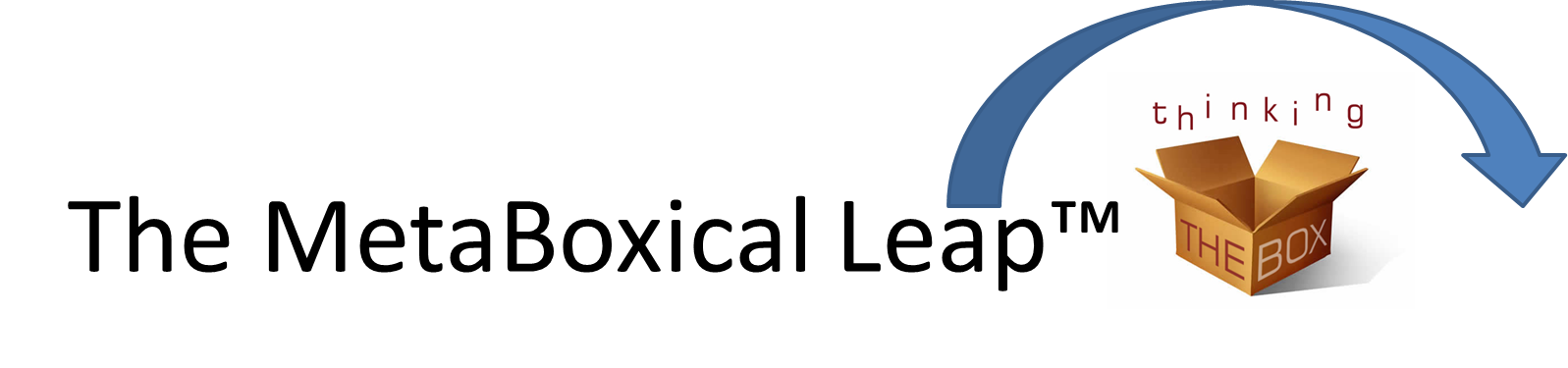 8 Steps To Building A Breakthrough
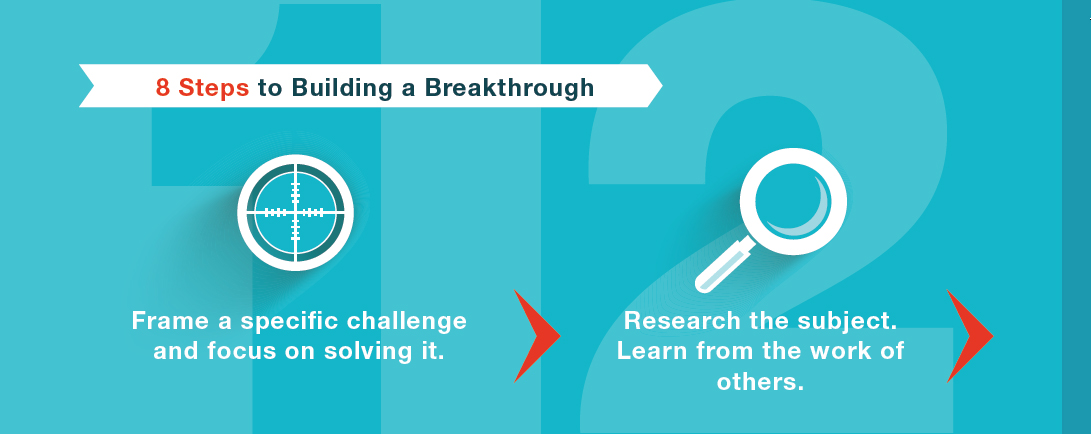 © Rowan Gibson Four Lenses of Innovation
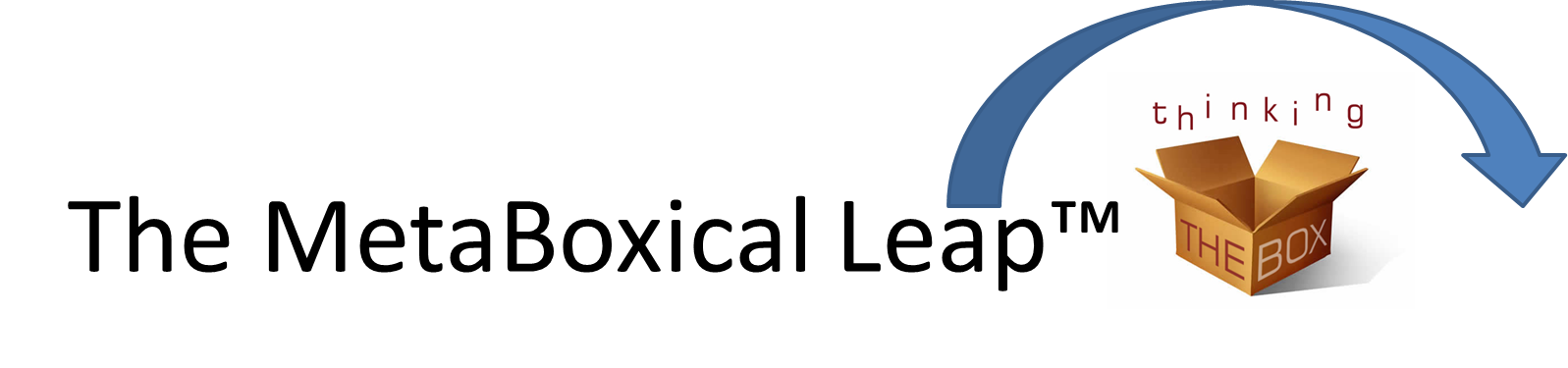 8 Steps To Building A Breakthrough
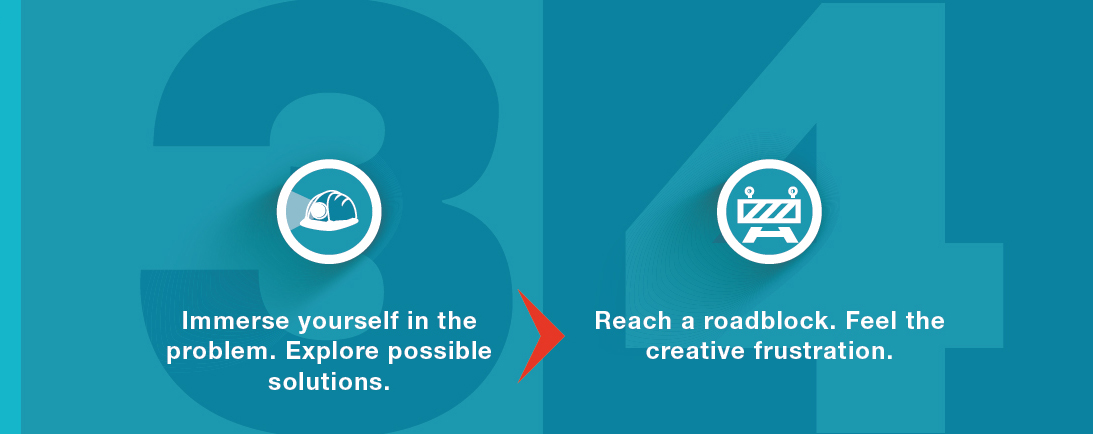 © Rowan Gibson Four Lenses of Innovation
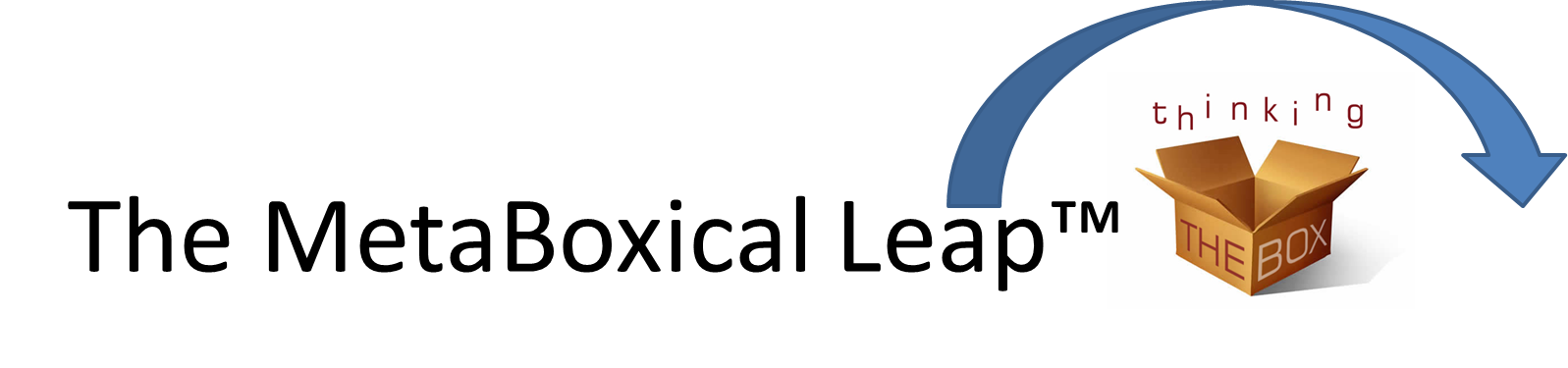 8 Steps To Building A Breakthrough
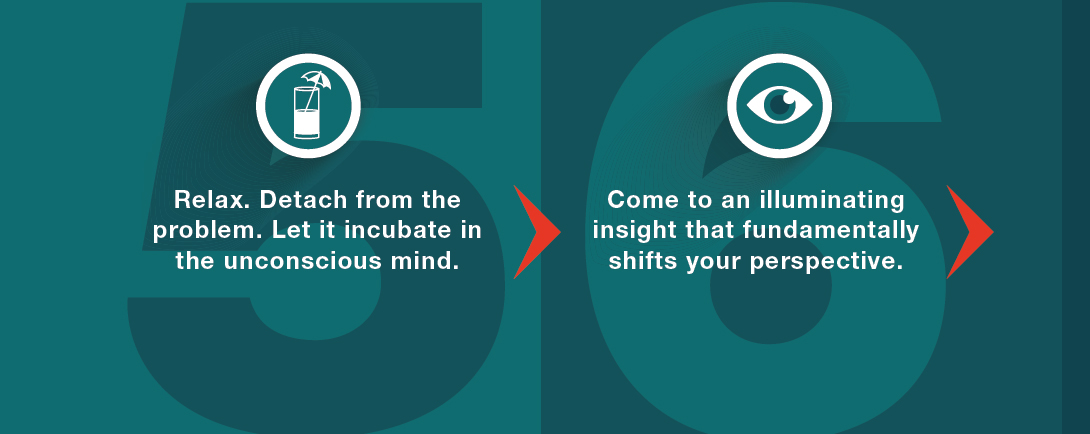 © Rowan Gibson Four Lenses of Innovation
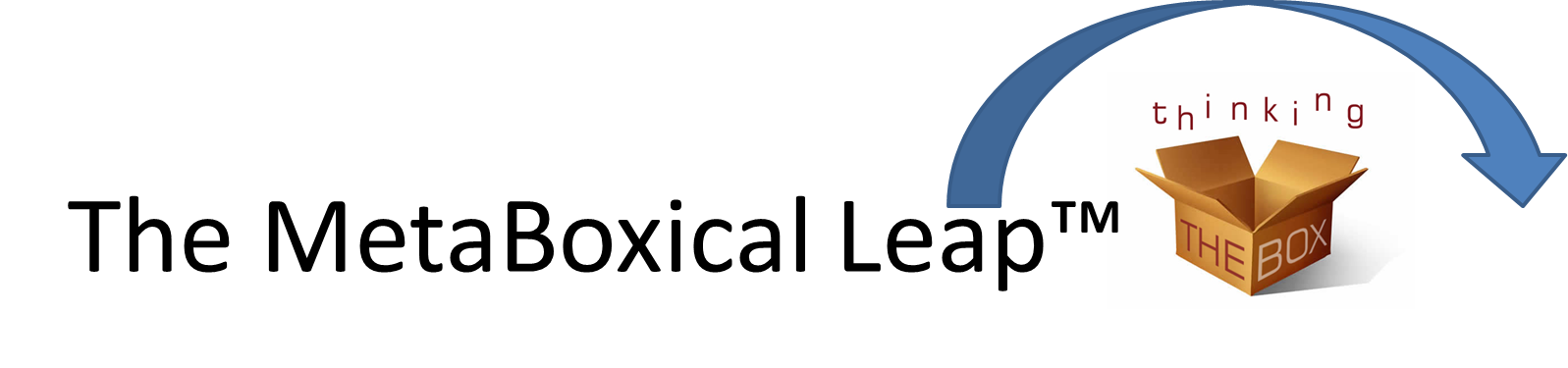 Develop Insights
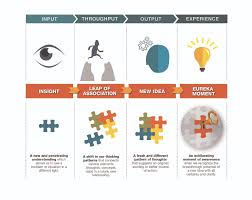 Insights Are The Triggers That  Can Lead To A New Idea!
© Rowan Gibson Four Lenses of Innovation
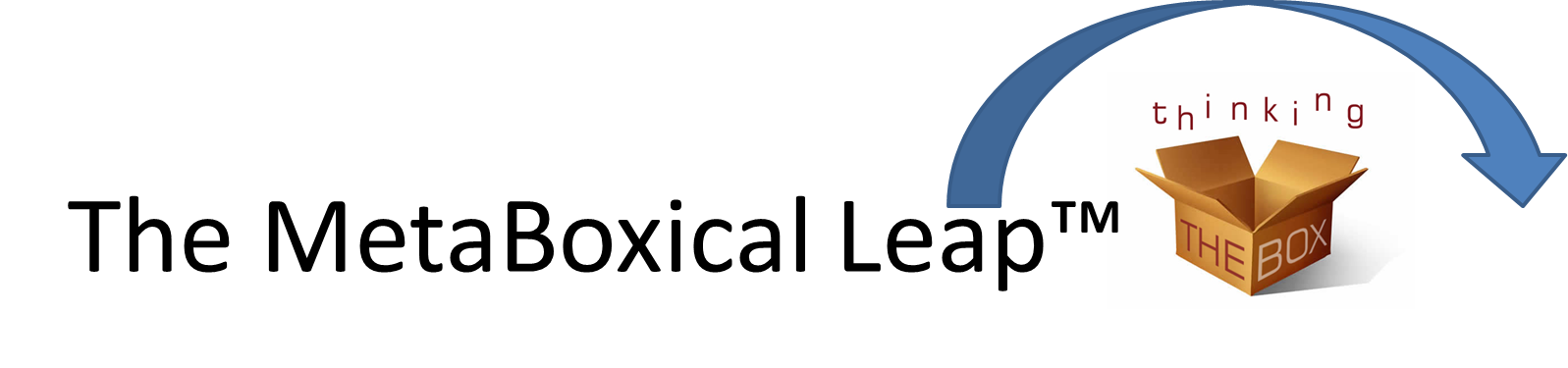 Insights Are The Raw Material For Building Big Ideas
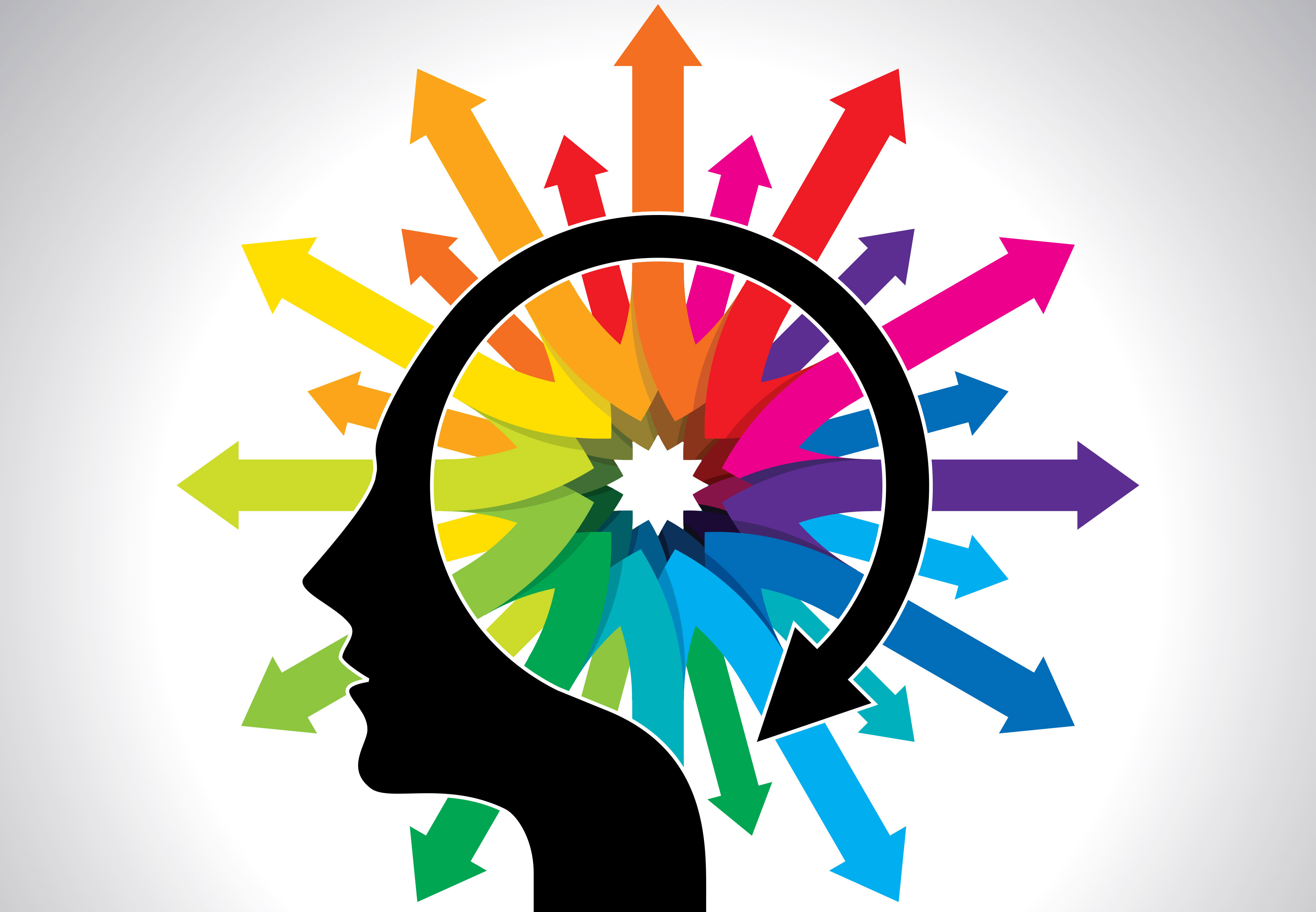 “A New And Penetrating Understanding That Allows Us To See A Problem From A new Perspective”
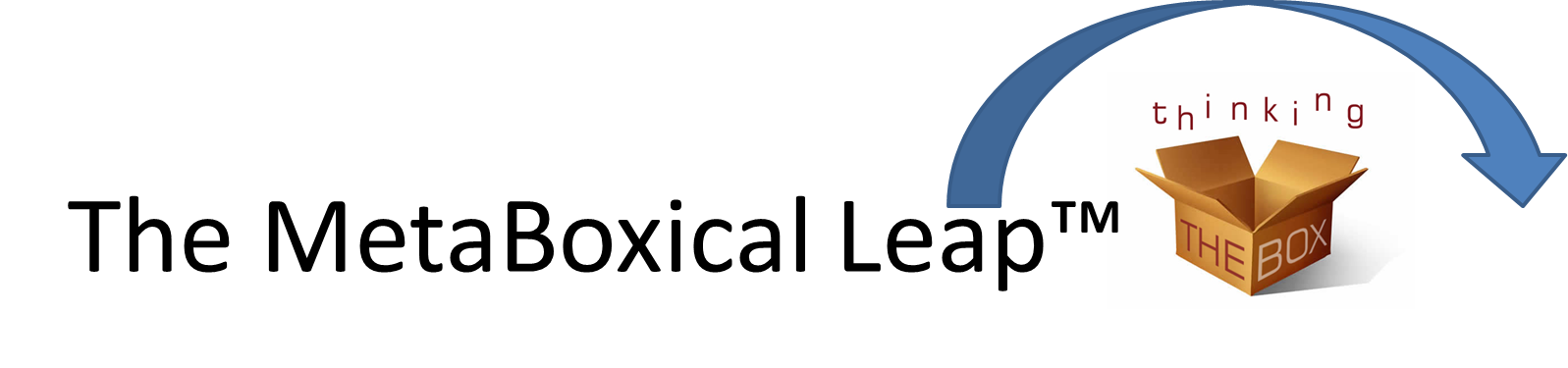 8 Steps To Building A Breakthrough
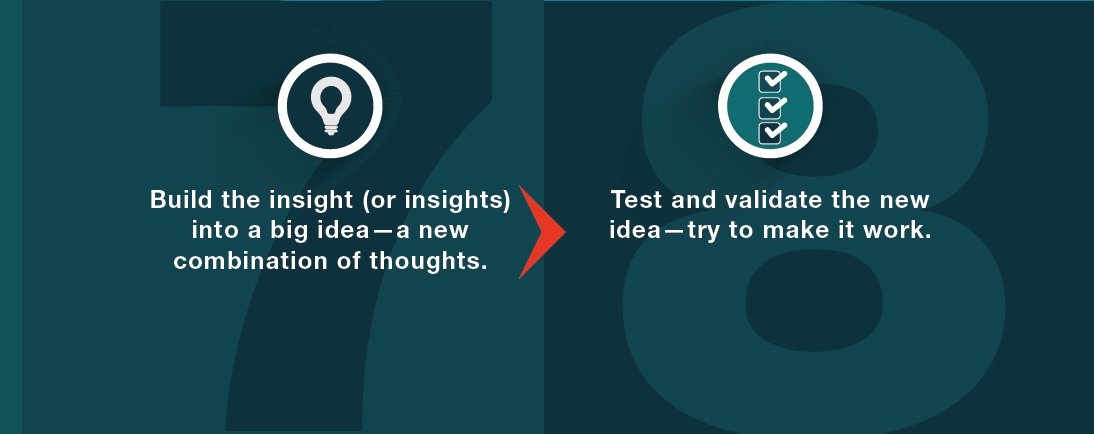 © Rowan Gibson Four Lenses of Innovation
Let’s Look At A Familiar Object You Use Everyday
Functional Fixedness
How Might You Make It Better or Different?
What Else Could You Use This For?
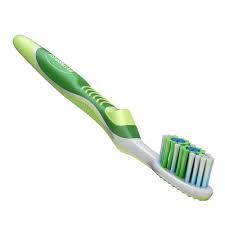 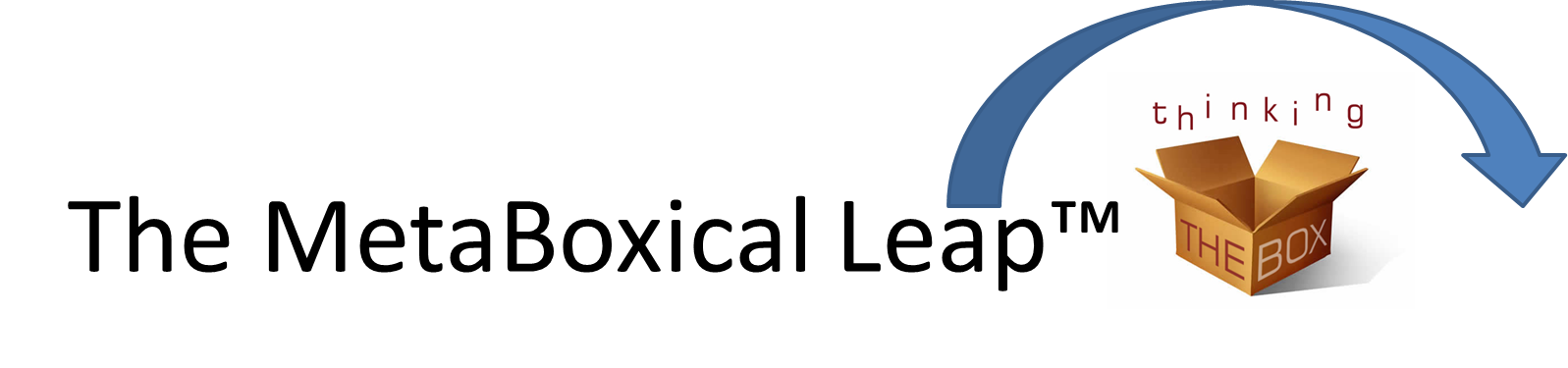 [Speaker Notes: Different usage?]
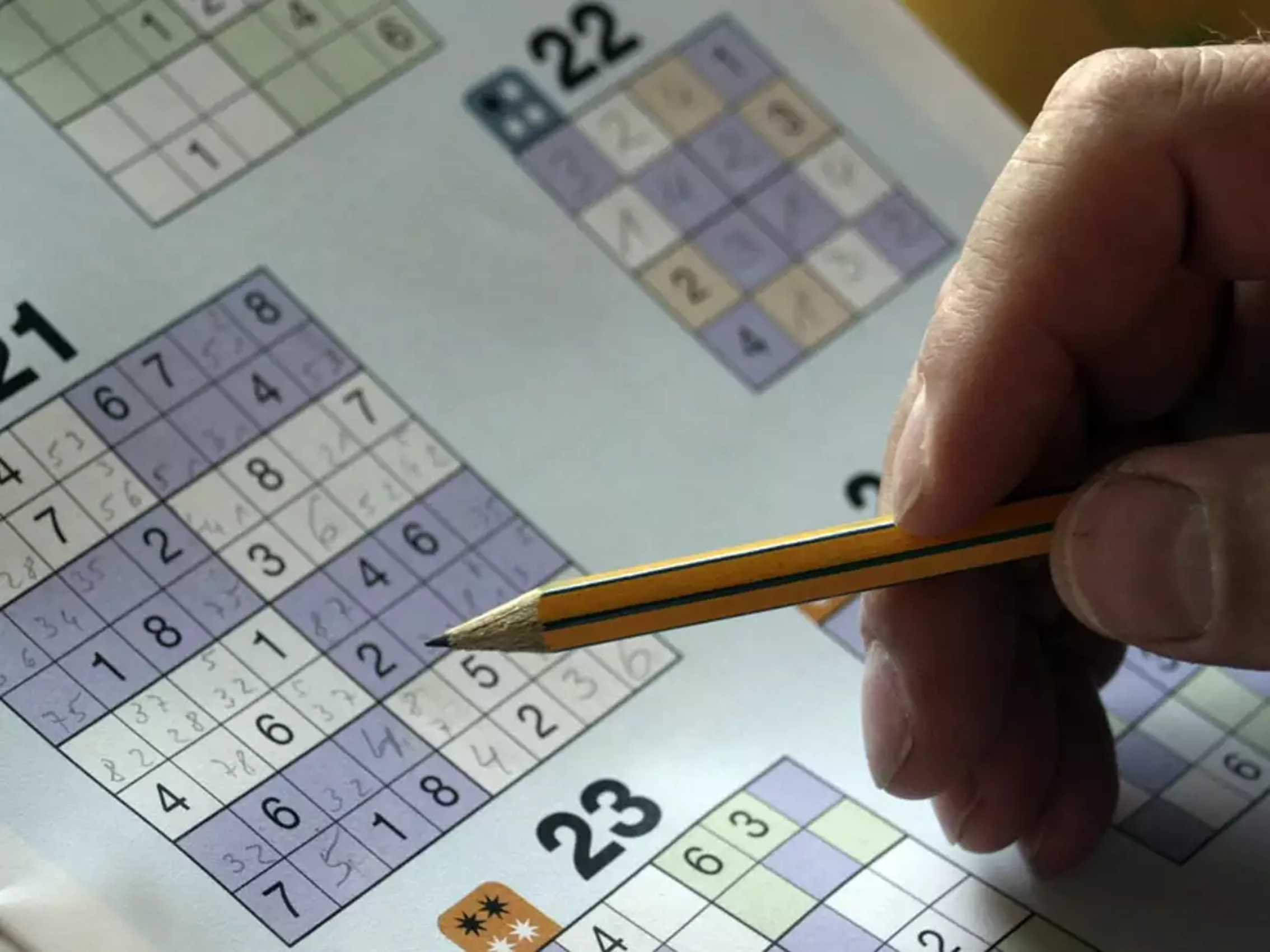 “Normal Science is Puzzle Solving Within a Paradigm”
https://www.template.net/category/design-templates/print/
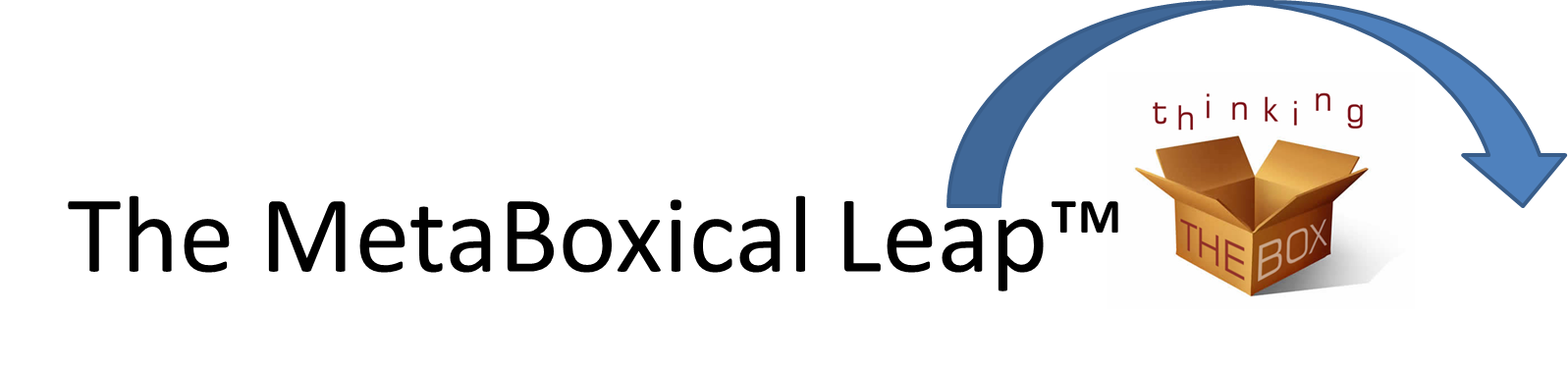 Ken Mulligan teaches Technology Entrepreneurship, Entrepreneurial Mindset and Strategic Enterprise Innovation in the Ira A. Fulton Schools of Engineering at Arizona State University. He is an advisor to several startups focused on Regenerative Medicine, Cyber Security and Blockchain. 

He can often be found in a remote stream fly fishing for trout
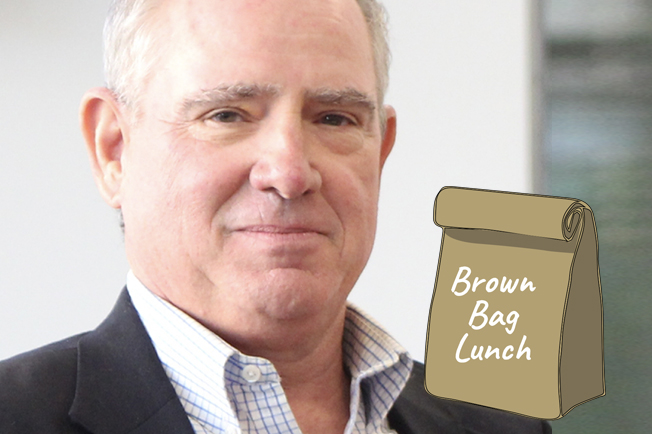 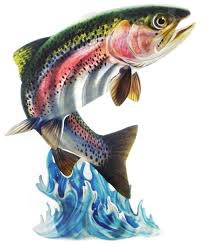 Email: Kenneth.mulligan@asu.edu 
Website: www.kenofzen.com